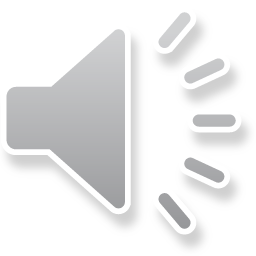 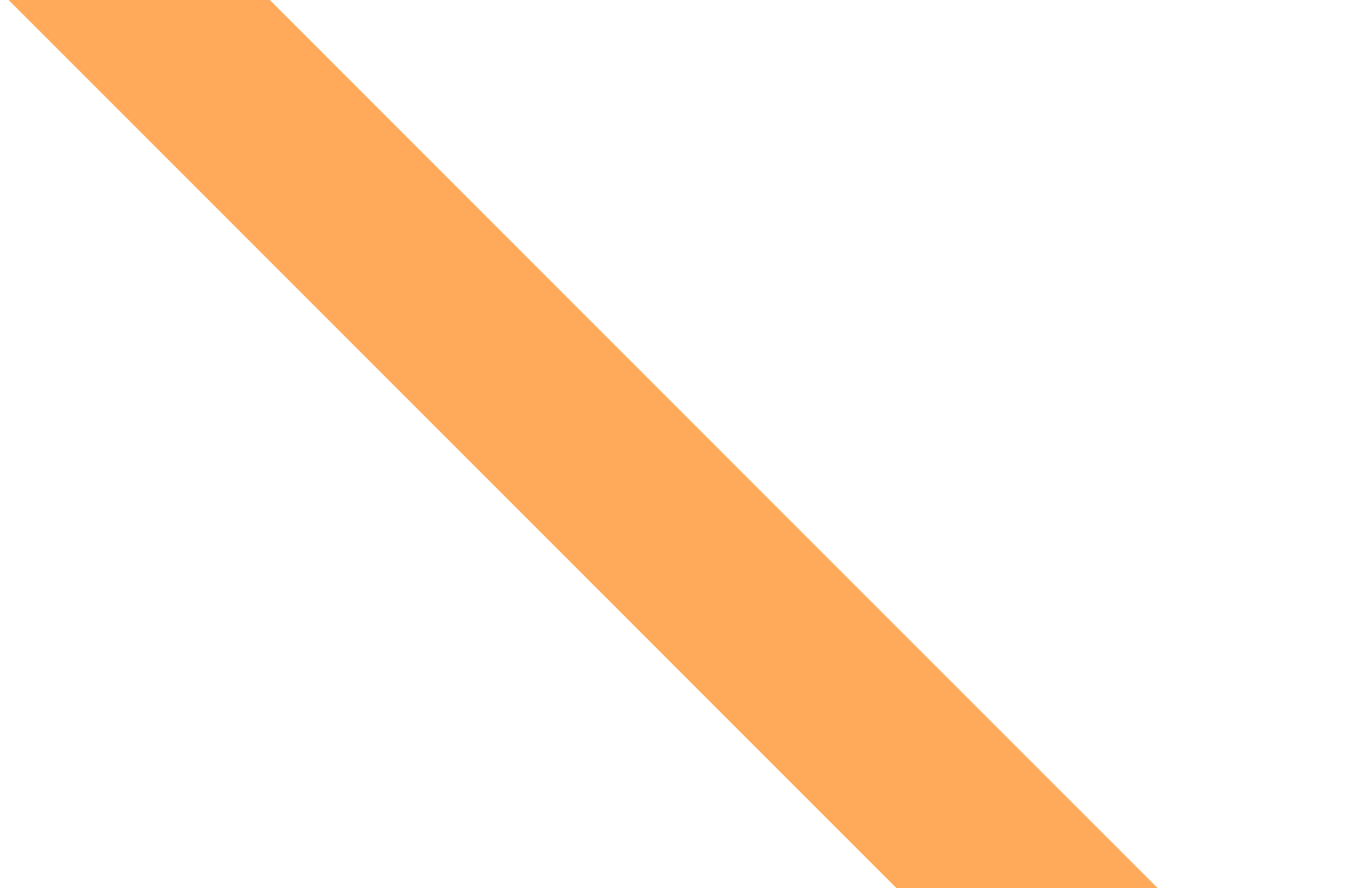 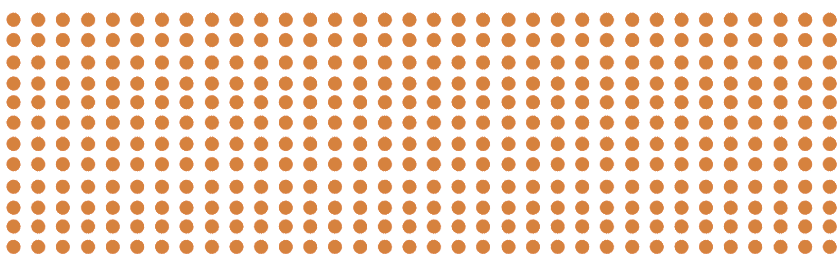 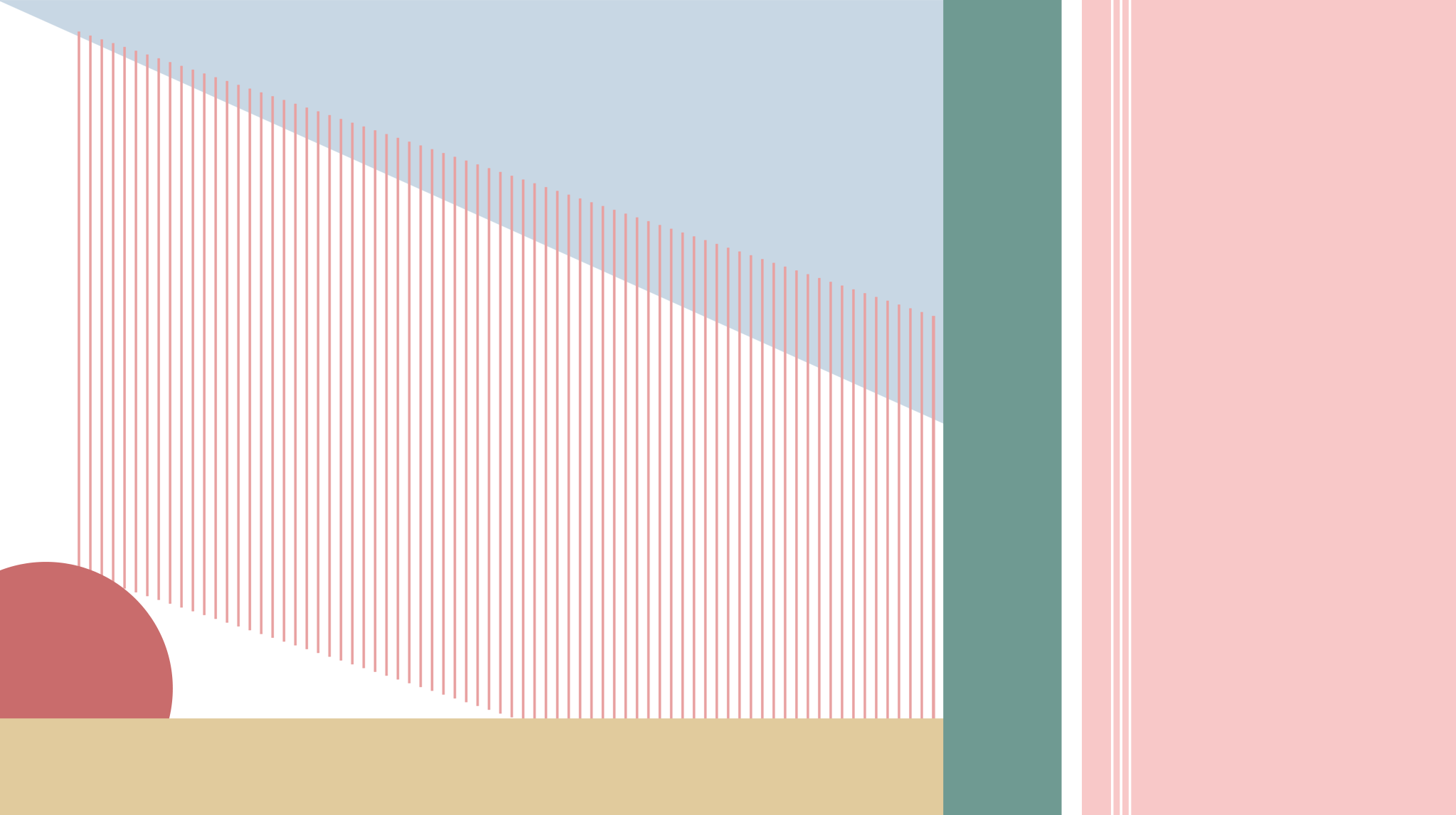 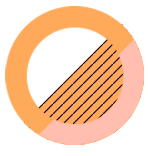 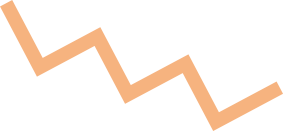 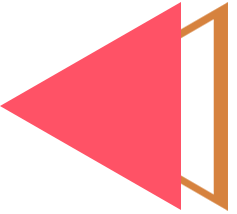 LUYỆN TỪ VÀ CÂU
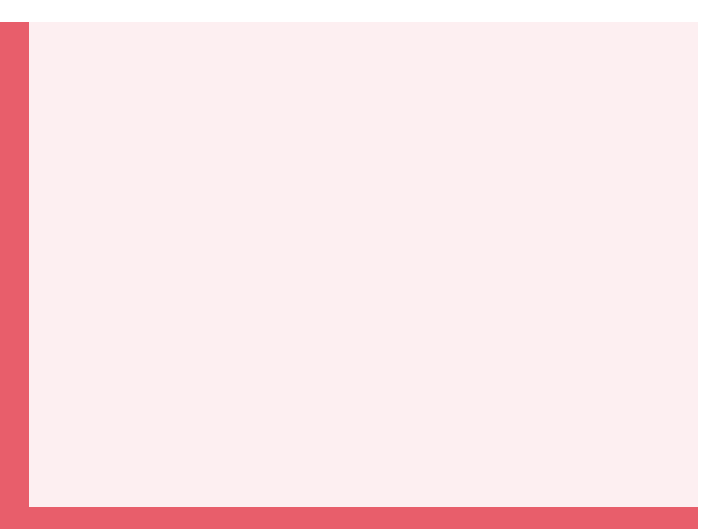 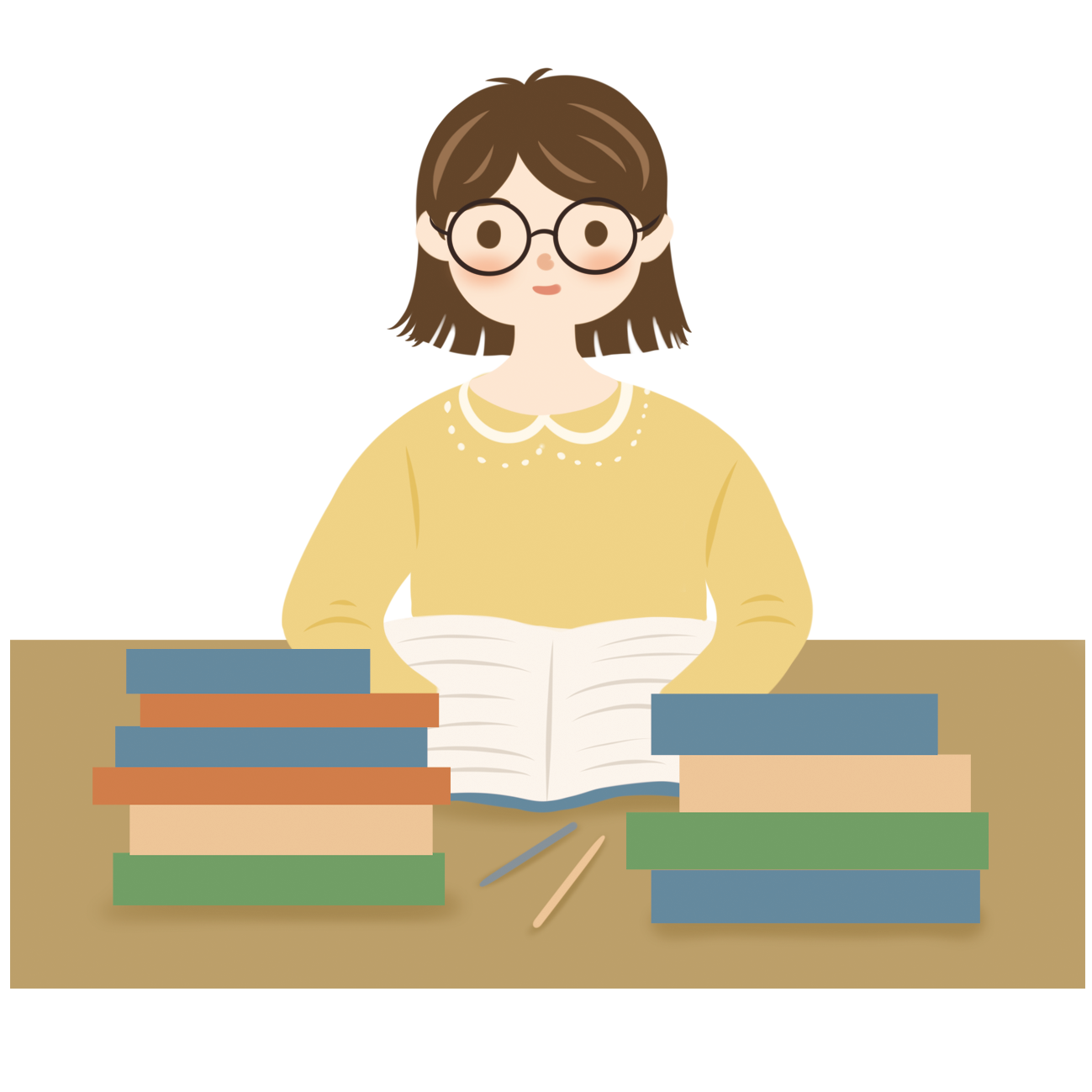 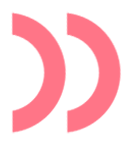 Luyện tập về câu kể
AI LÀ GÌ?
AI LÀ GÌ?
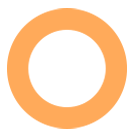 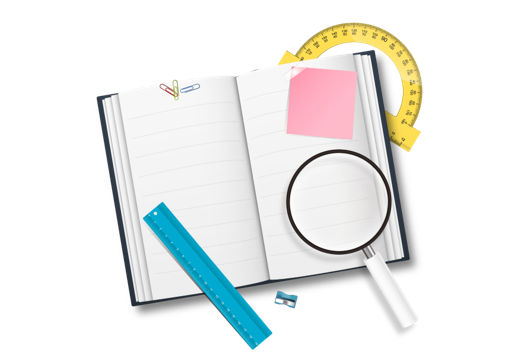 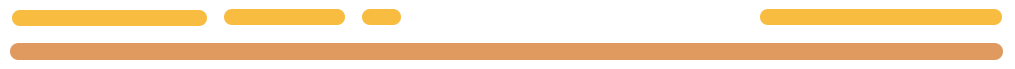 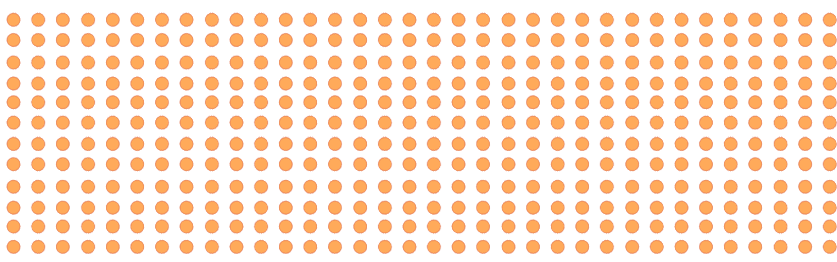 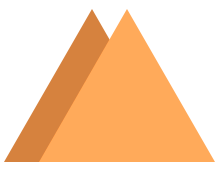 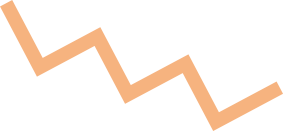 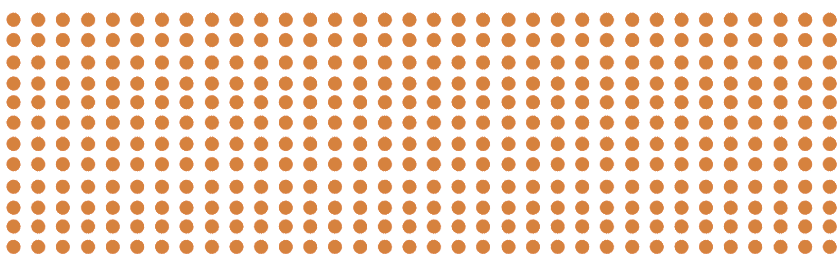 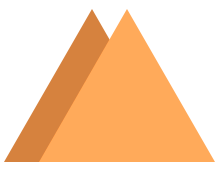 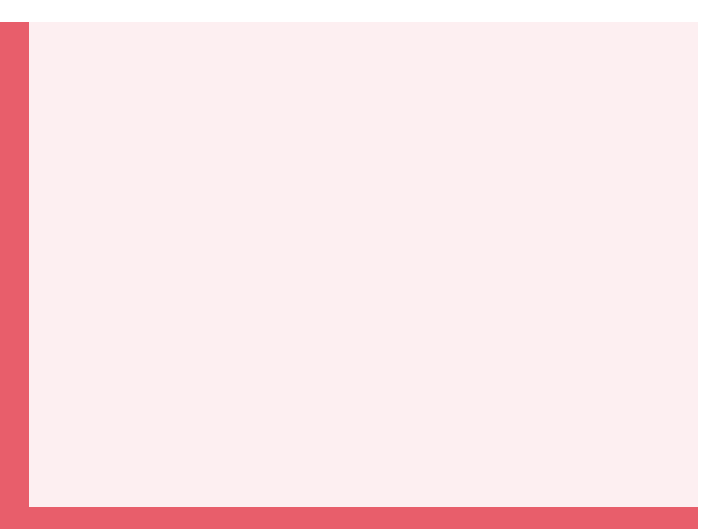 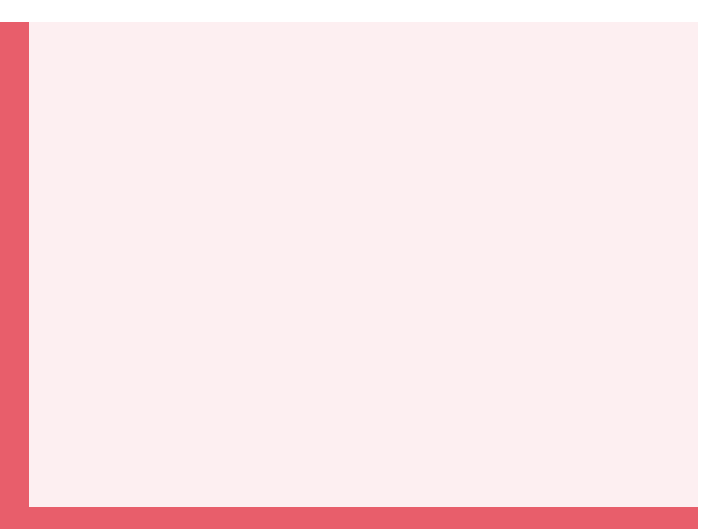 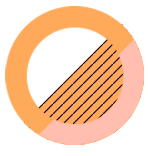 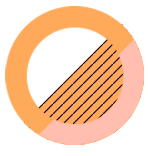 KHỞI ĐỘNG
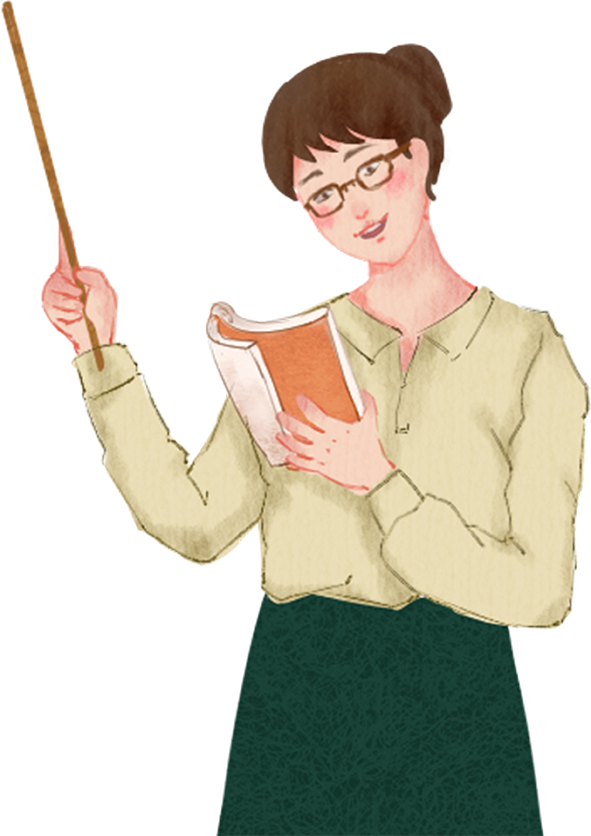 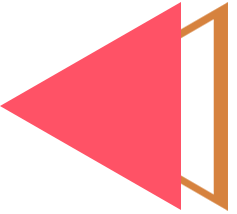 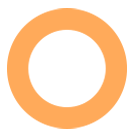 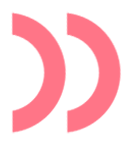 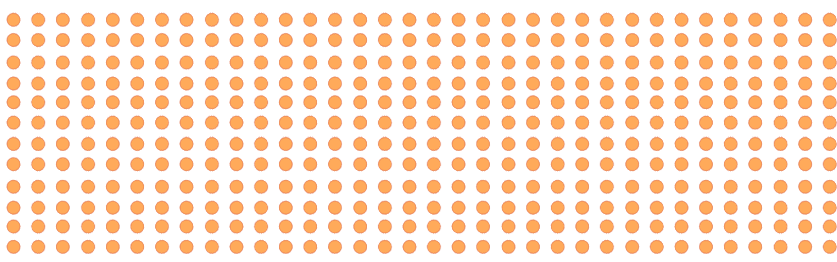 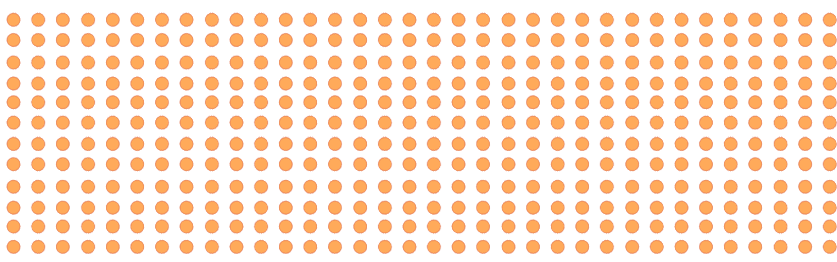 Ngôi
sao
May
mắn
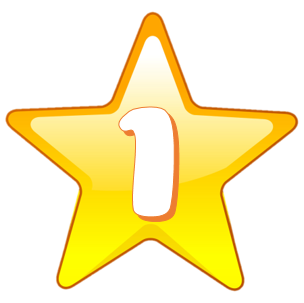 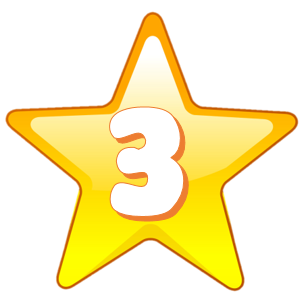 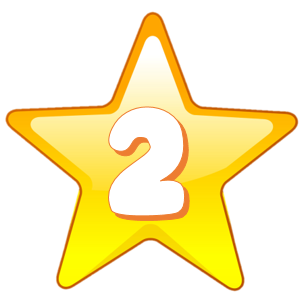 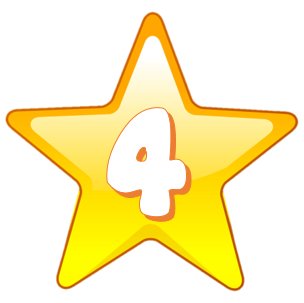 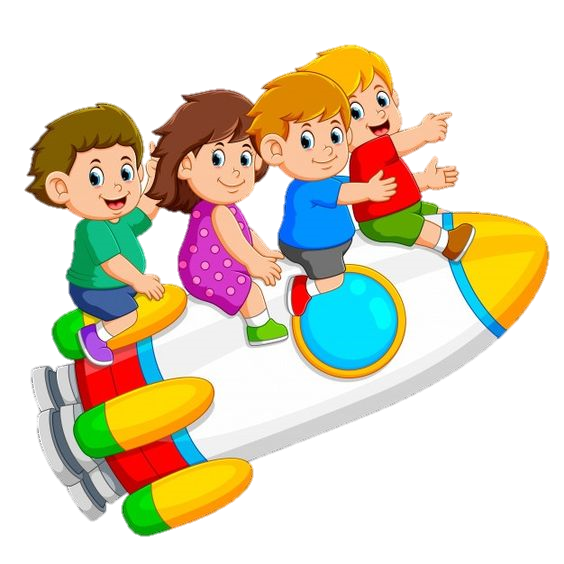 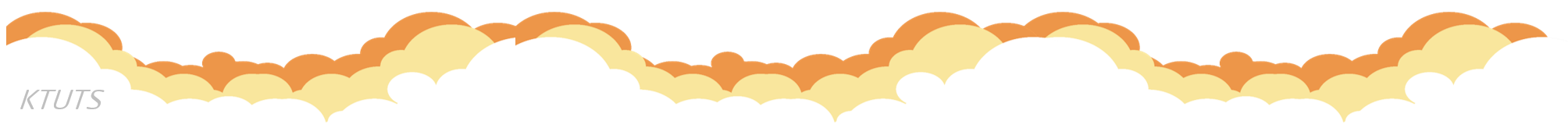 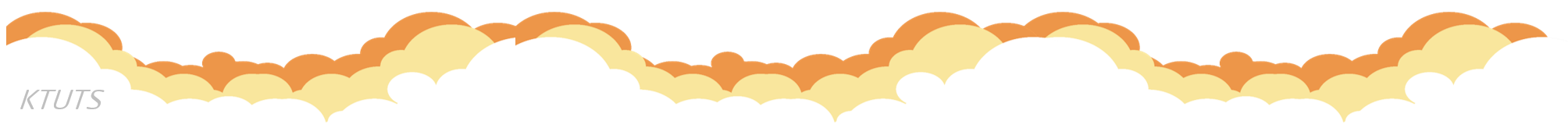 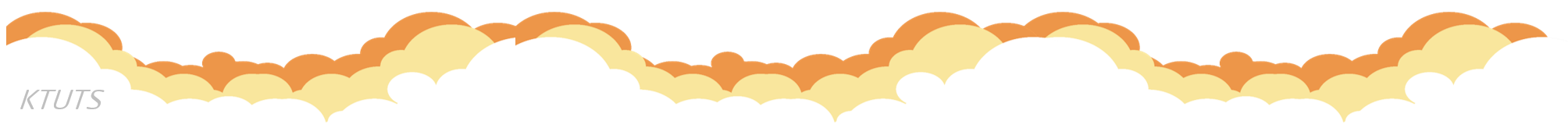 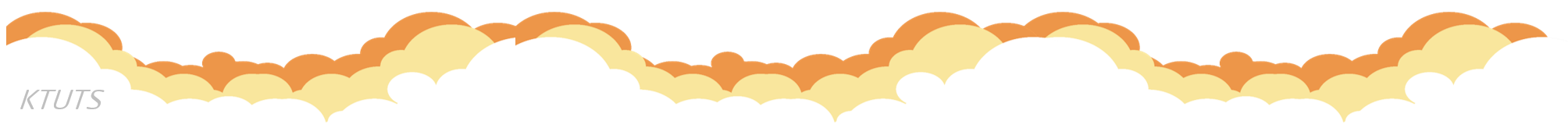 Click ngôi sao  qua từng câu hỏi
Click hình em bé quay lại
Enter qua bài mới
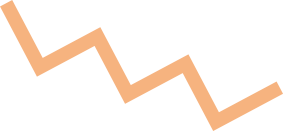 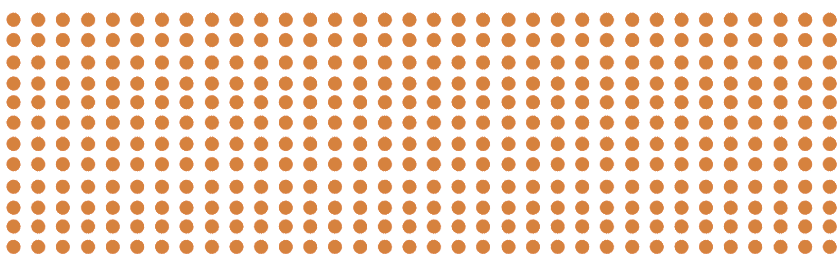 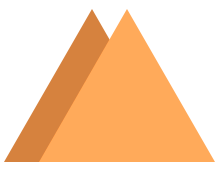 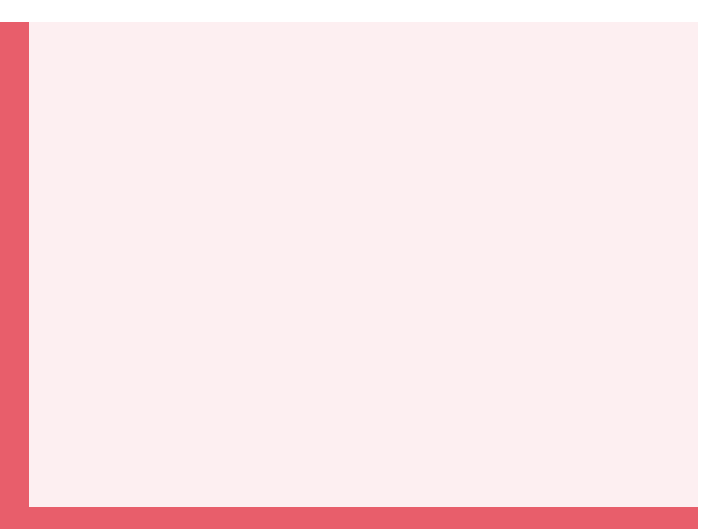 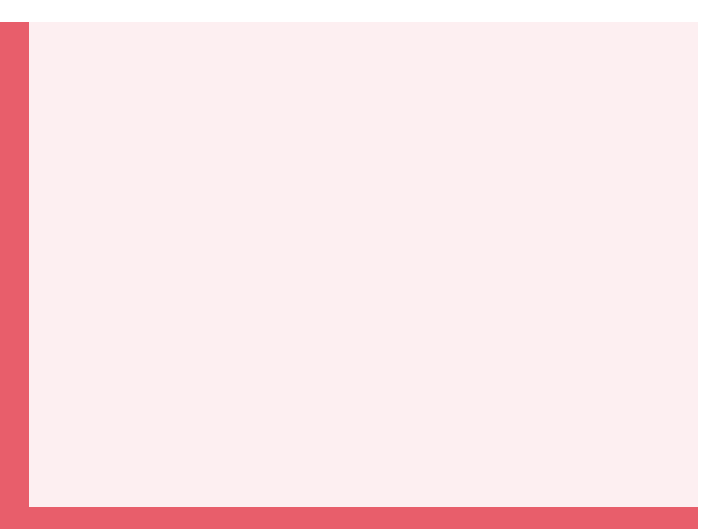 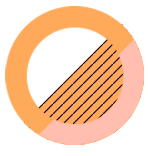 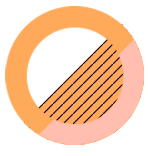 KHÁM PHÁ
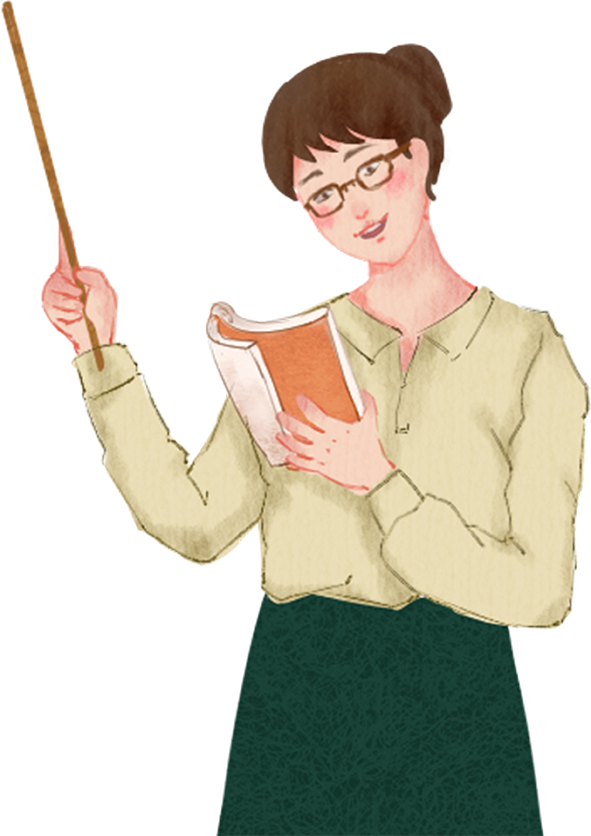 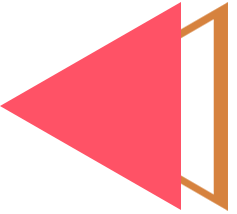 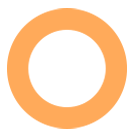 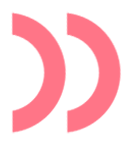 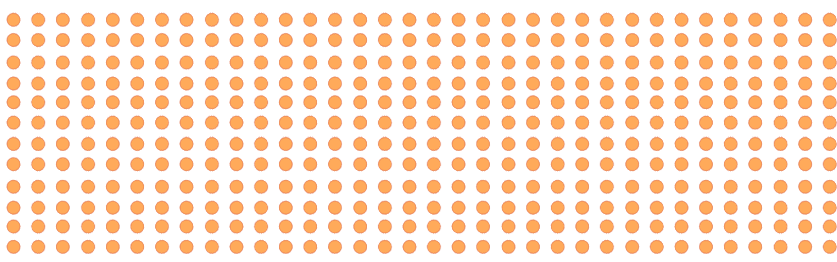 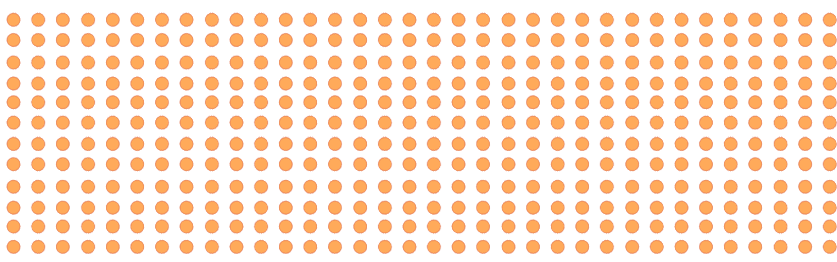 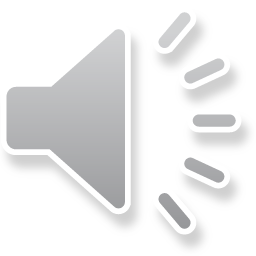 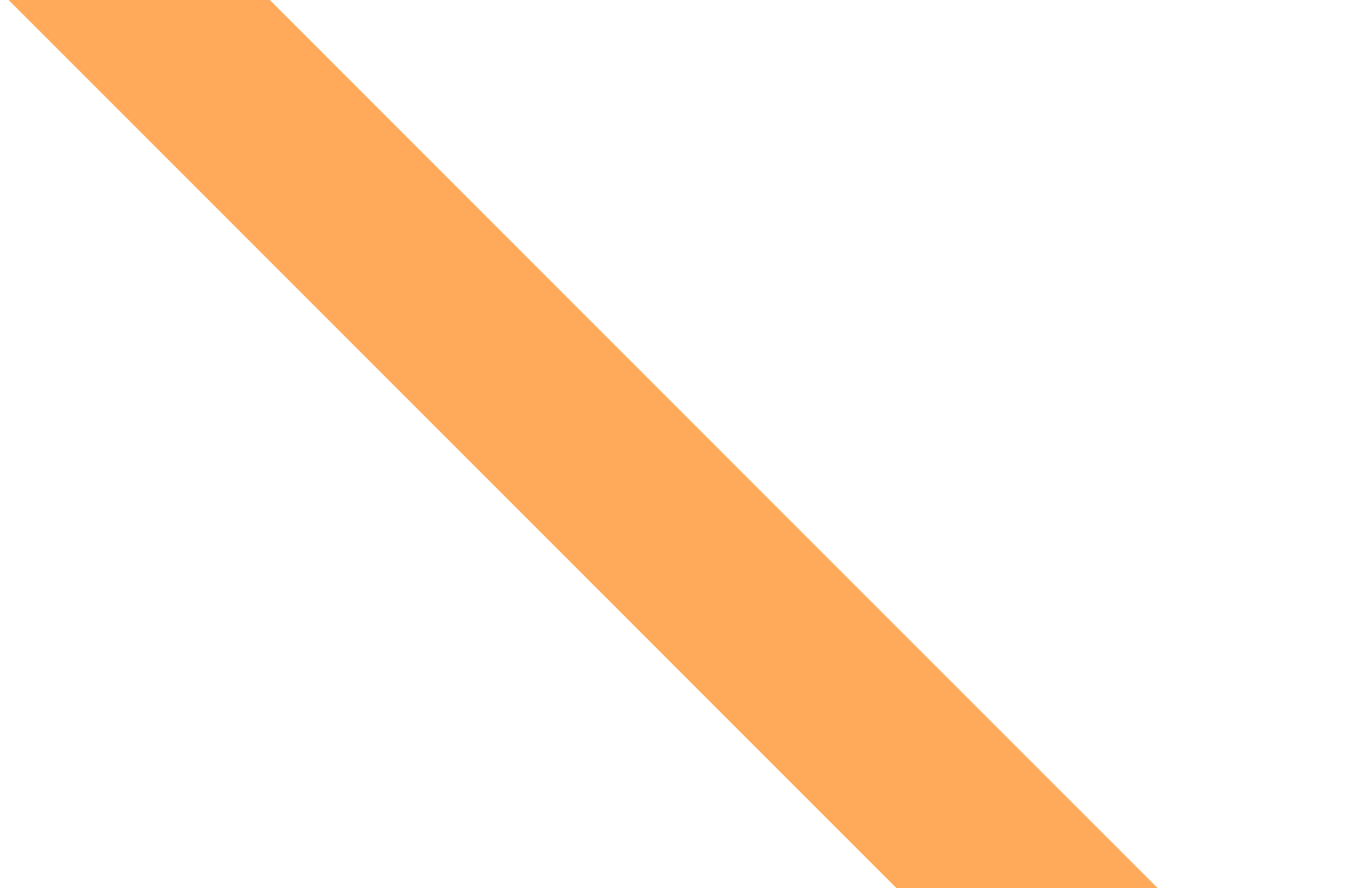 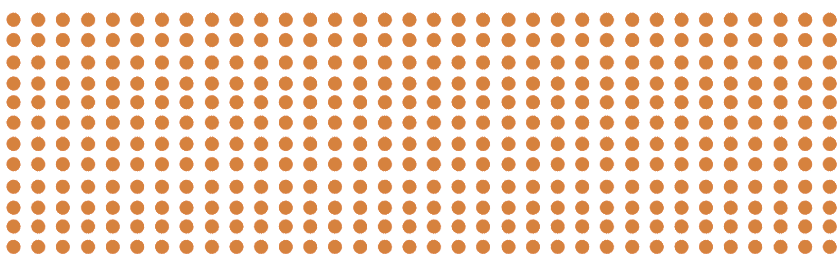 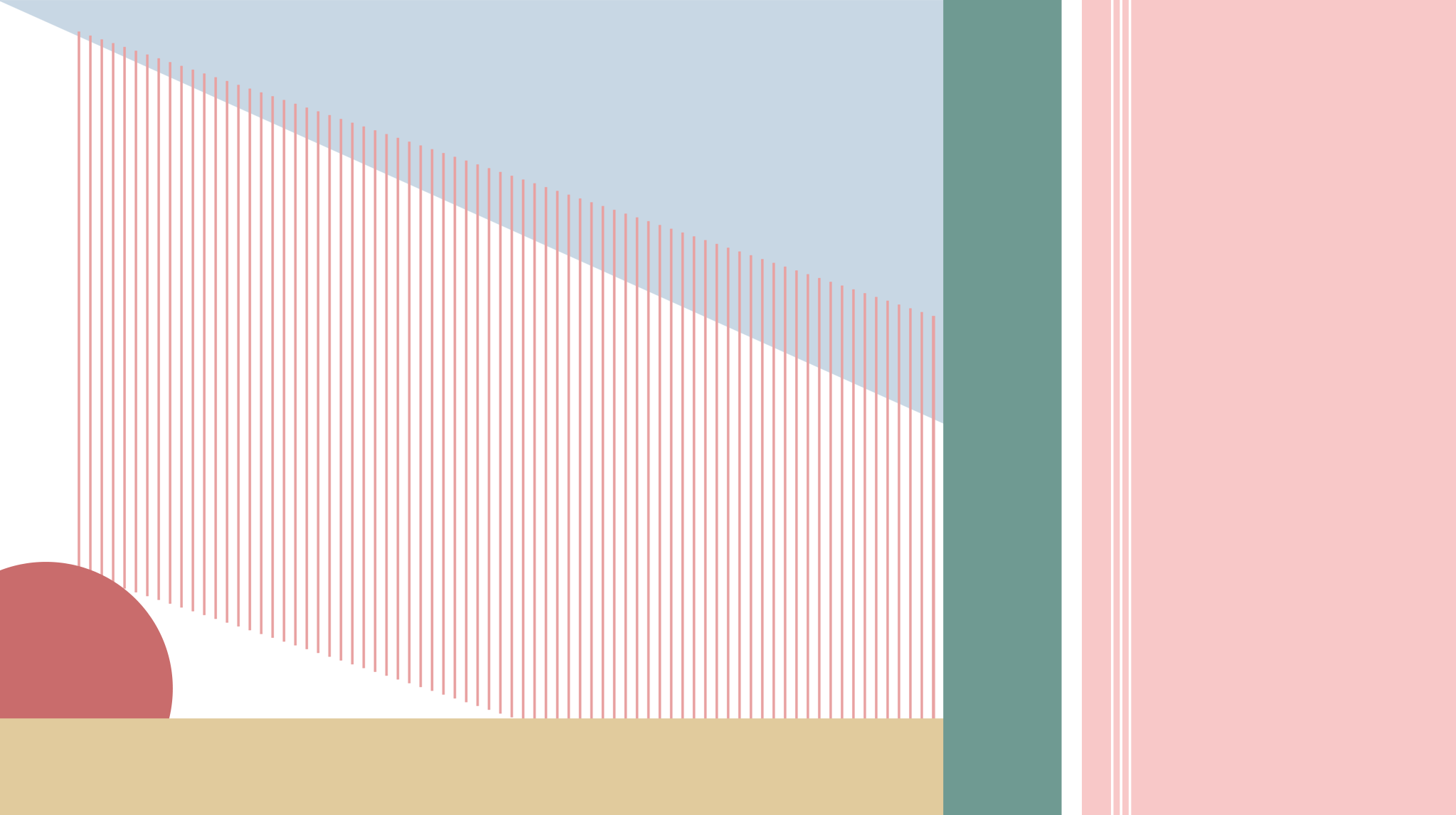 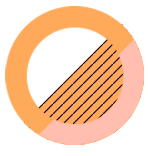 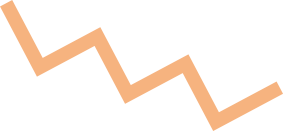 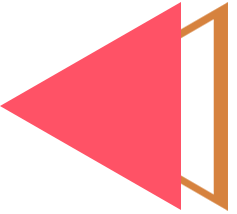 LUYỆN TỪ VÀ CÂU
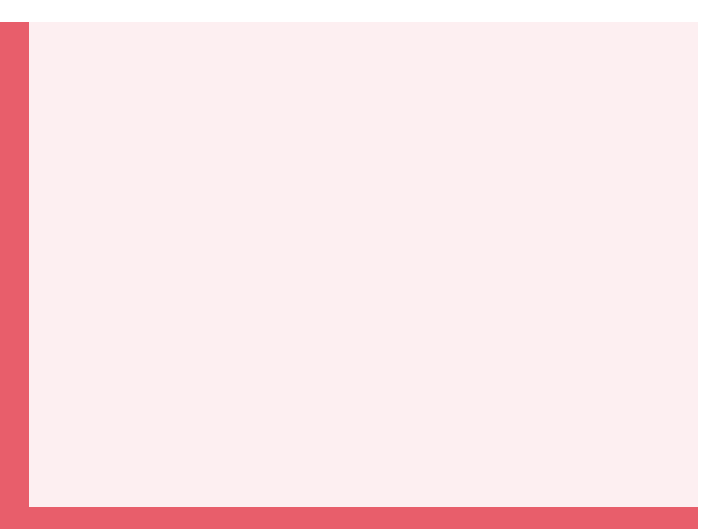 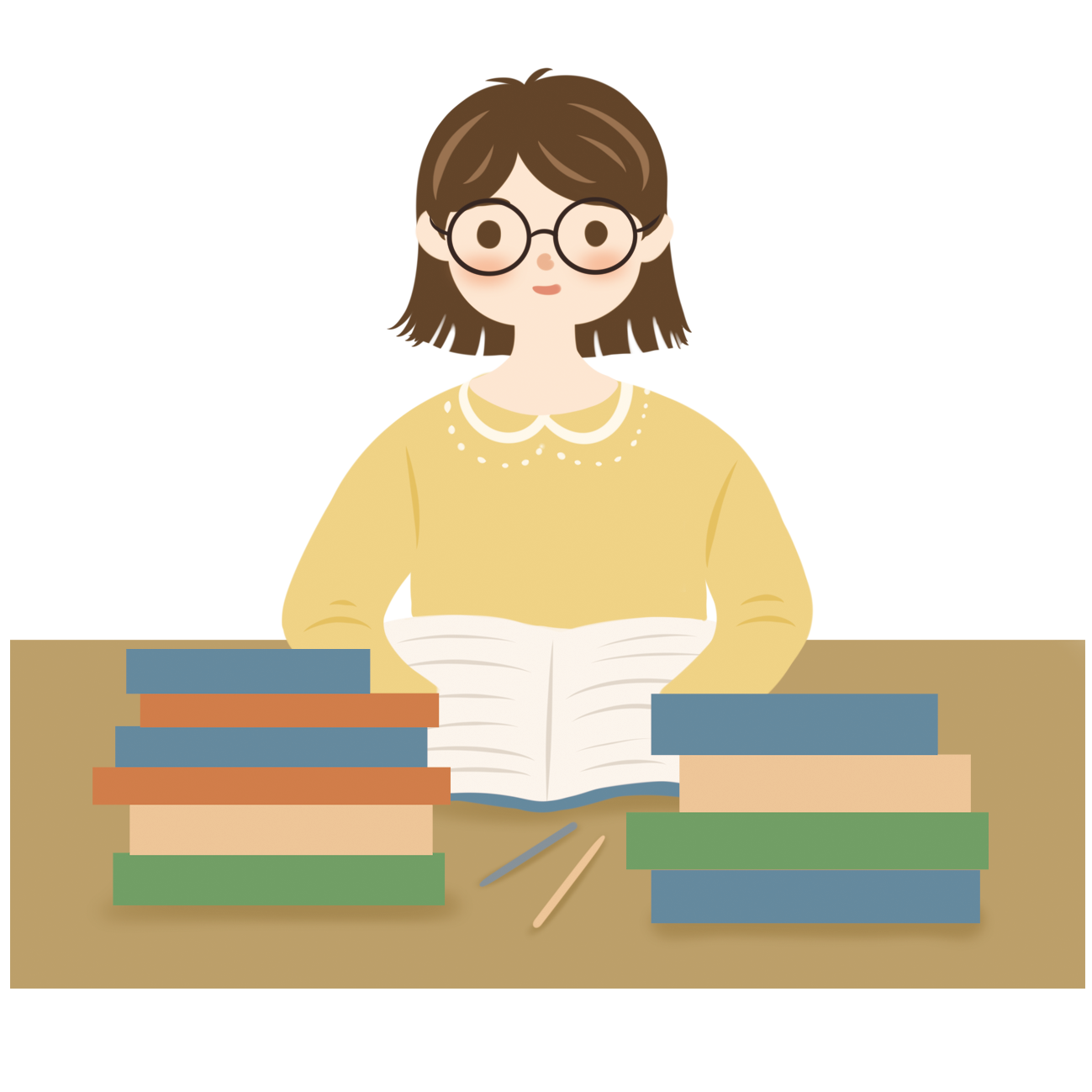 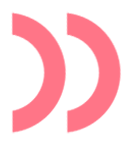 Luyện tập về câu kể
AI LÀ GÌ?
AI LÀ GÌ?
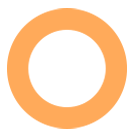 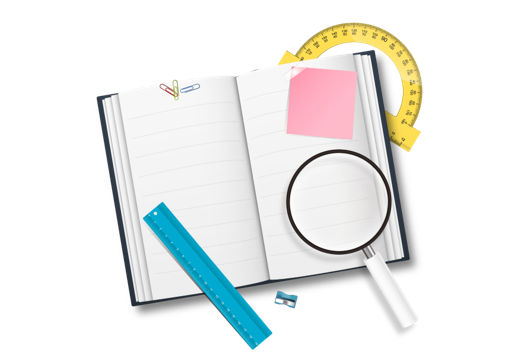 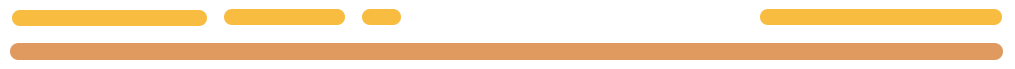 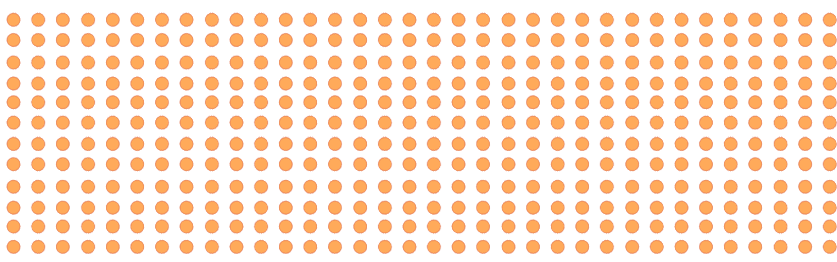 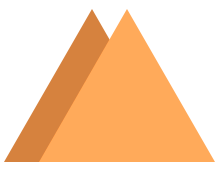 Bài 1: Tìm các câu kể Ai là gì? Và nêu tác dụng của mỗi câu (dùng để giới thiệu hay nhận định về sự vật:
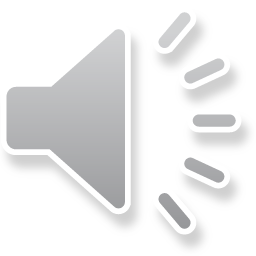 a) Nguyễn Tri Phương là người Thừa Thiên. Hoàng Diệu quê ở Quảng Nam. Cả hai ông đều không phải là người  Hà Nội. Nhưng các ông đã anh dũng hi sinh bảo vệ thành Hà Nội trong hai cuộc chiến đấu giữ thành năm 1873 và 1882. Ở trung tâm Hà Nội ngày nay có hai đường phố đẹp  mang tên hai ông.
b) Ông Năm là dân ngụ cư của làng này . Hồi ông mới ra chòi vịt, ông trầm lặng như một chiếc bóng.
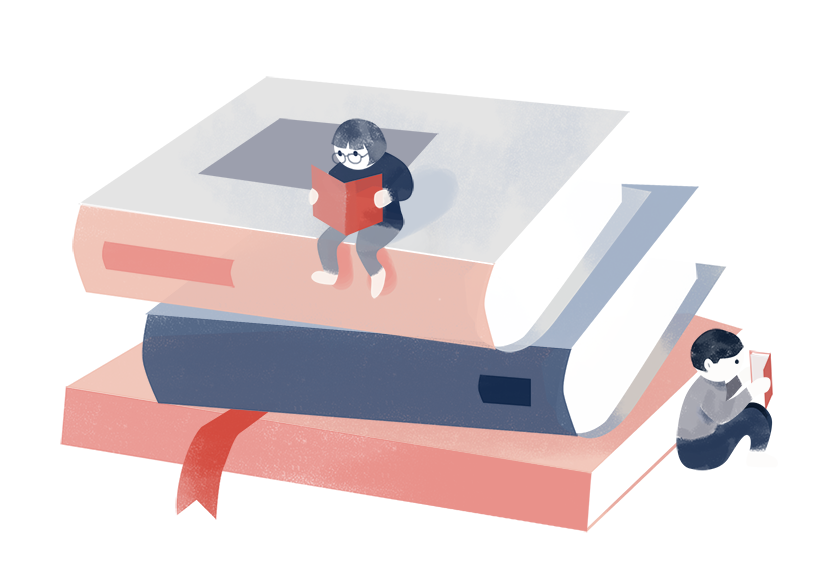 c) Tàu nào có hàng cần bốc lên là cần trục vươn tới. Cần trục là cánh tay kì diệu của các chú công nhân.
[Speaker Notes: 图片：https://ibaotu.com/sucai/18244097.html
字体：https://ibaotu.com/Font/quanbu-0/580434c96265489ca134e9a7c9cd1d19.html
音乐：https://ibaotu.com/sucai/17853951.html]
Bài 1: Tìm các câu kể Ai là gì? Và nêu tác dụng của mỗi câu (dùng để giới thiệu hay nhận định về sự vật):
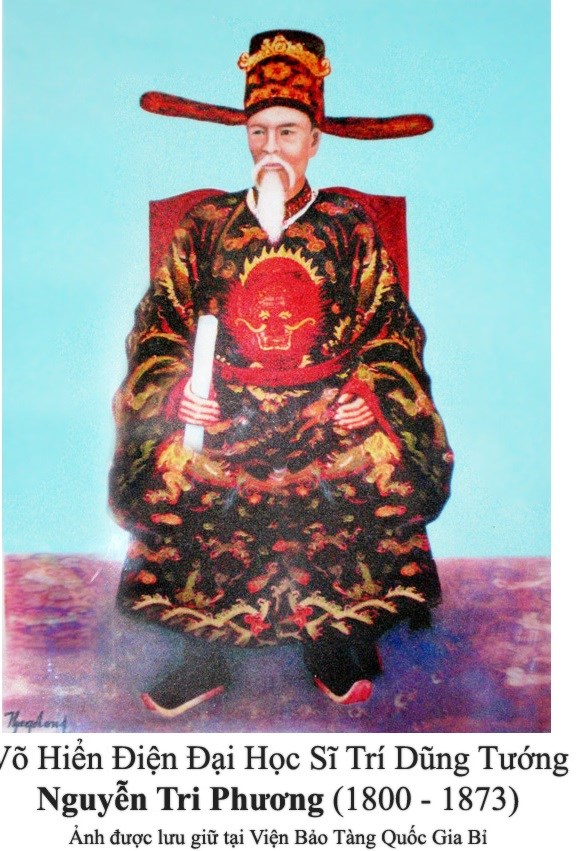 a) Nguyễn Tri Phương là người Thừa Thiên. Hoàng Diệu quê ở Quảng Nam. Cả hai ông đều không phải là người  Hà Nội. Nhưng các ông đã anh dũng hi sinh bảo vệ thành Hà Nội trong hai cuộc chiến đấu giữ thành năm 1873 và 1882. Ở trung tâm Hà Nội ngày nay có hai đường phố đẹp  mang tên hai ông.
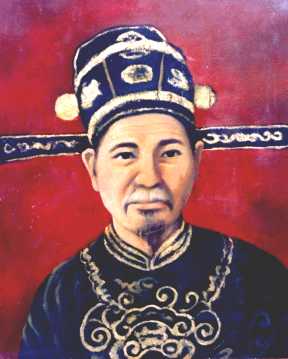 Hoàng Diệu
Nguyễn Tri Phương
Bài 1: Tìm các câu kể Ai là gì? Và nêu tác dụng của mỗi câu (dùng để giới thiệu hay nhận định về sự vật):
a) Nguyễn Tri Phương là người Thừa Thiên.
Câu dùng để giới thiệu
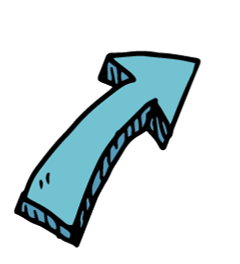 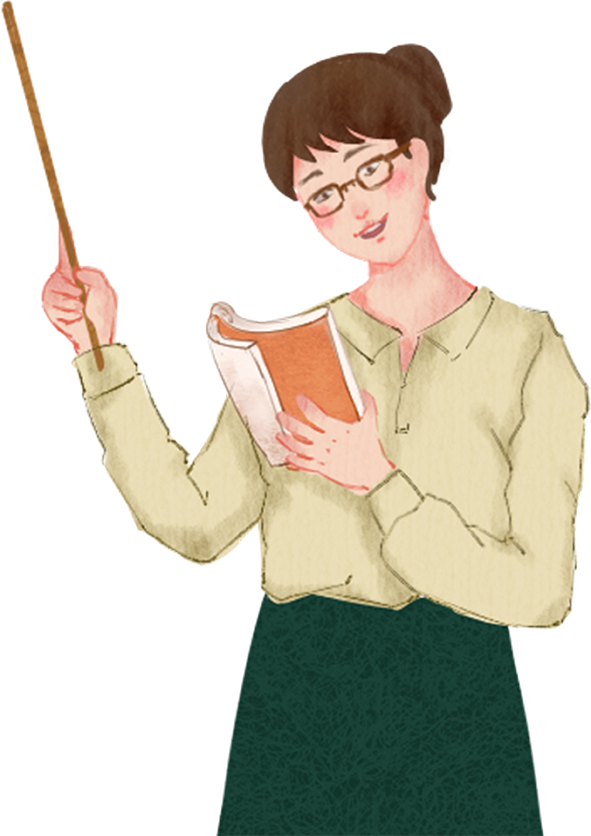 Cả hai ông đều không phải là người  Hà Nội.
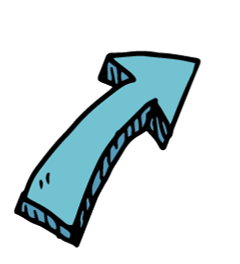 Câu dùng để nêu nhận định
Bài 1: Tìm các câu kể Ai là gì? Và nêu tác dụng của mỗi câu (dùng để giới thiệu hay nhận định về sự vật):
b) Ông Năm là dân ngụ cư của làng này. Hồi ông mới ra chòi vịt, ông trầm lặng như một chiếc bóng.
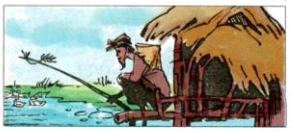 Câu dùng để giới thiệu
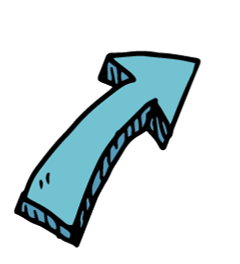 Bài 1: Tìm các câu kể Ai là gì? Và nêu tác dụng của mỗi câu (dùng để giới thiệu hay nhận định về sự vật):
c) Tàu nào có hàng cần bốc lên là cần trục vươn tới. Cần trục là cánh tay kì diệu của các chú công nhân.
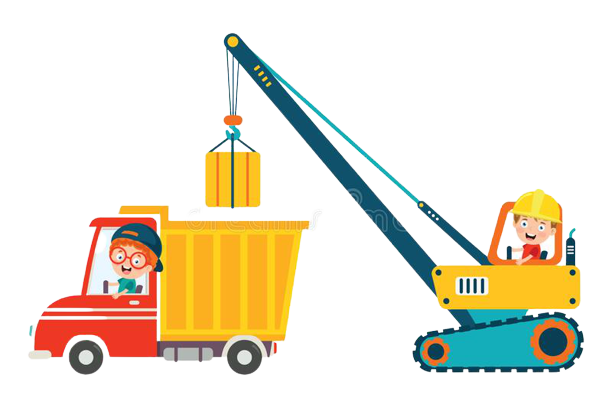 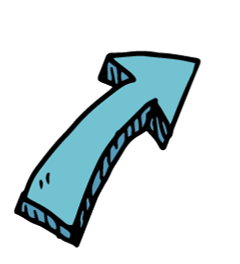 Câu dùng để nêu nhận định
Bài 2: Xác định chủ ngữ, vị ngữ trong mỗi câu : 
Ai là gì? em vừa tìm được.
a) Nguyễn Tri Phương là người Thừa Thiên.
Cả hai ông đều không phải là người  Hà Nội.
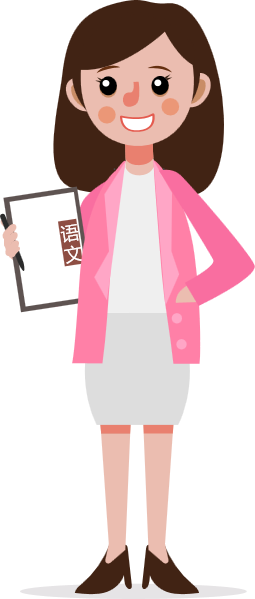 b) Ông Năm là dân ngụ cư của làng này.
c) Cần trục là cánh tay kì diệu của các chú công nhân.
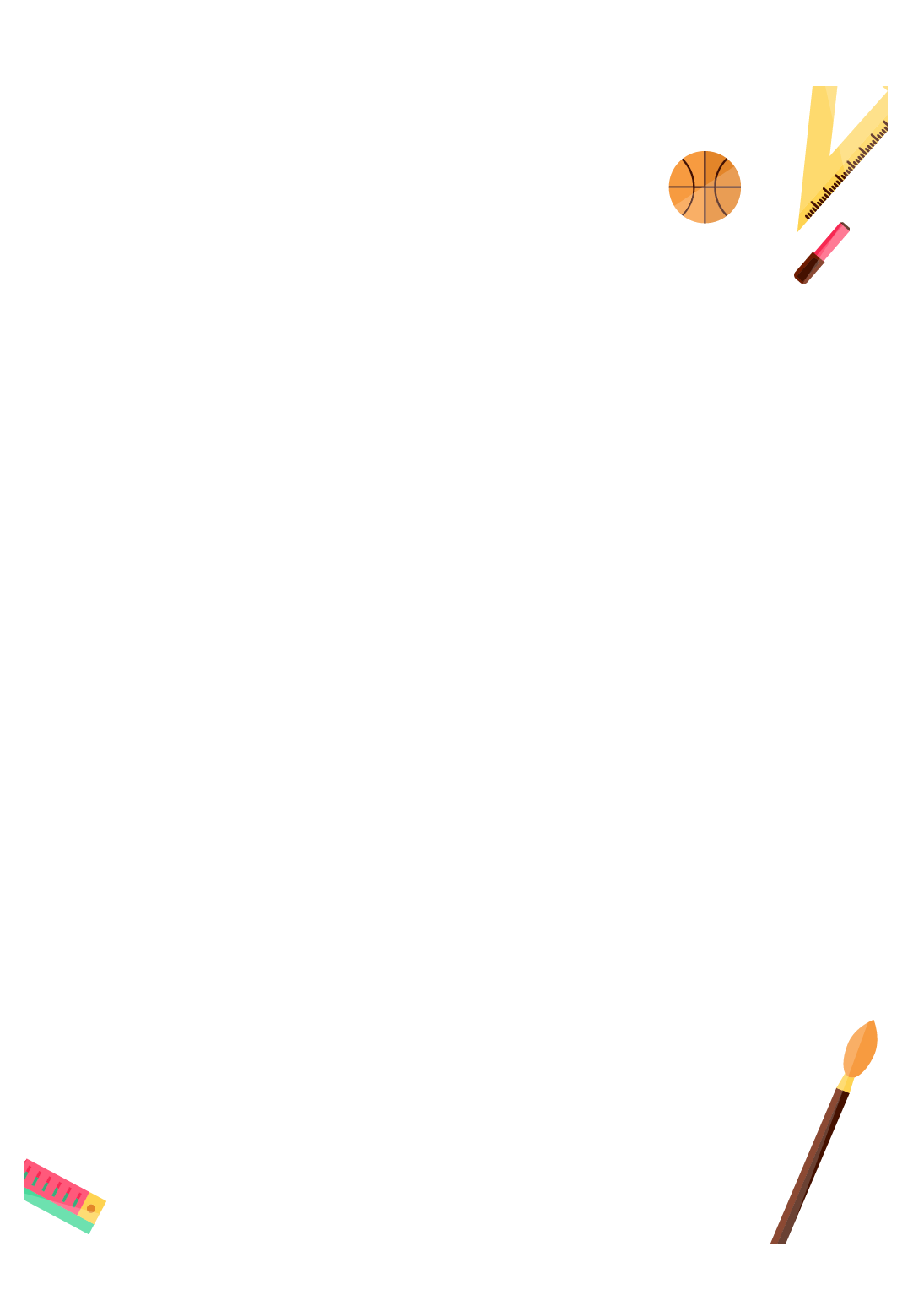 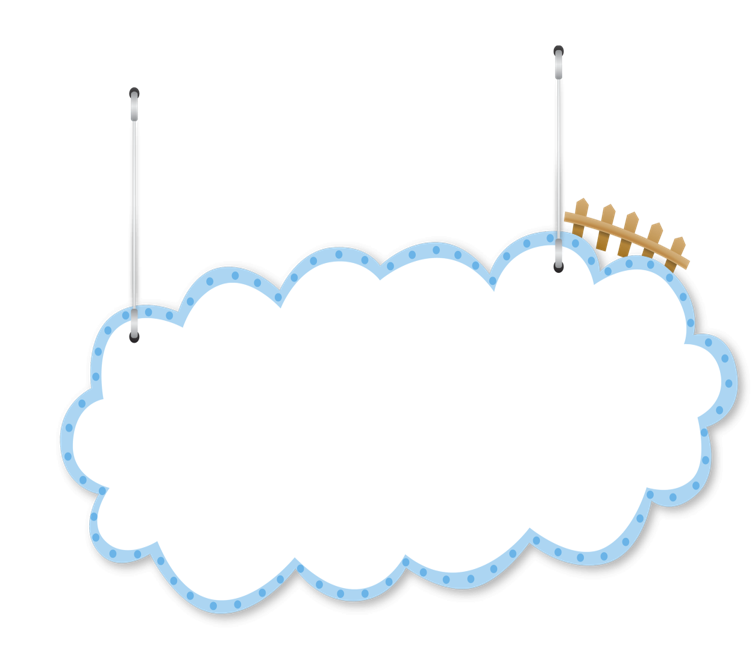 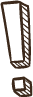 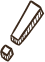 Ai  là gì ?
Câu kể
là gì? ( là ai, là con gì) ?
Ai (con gì, cái gì)?
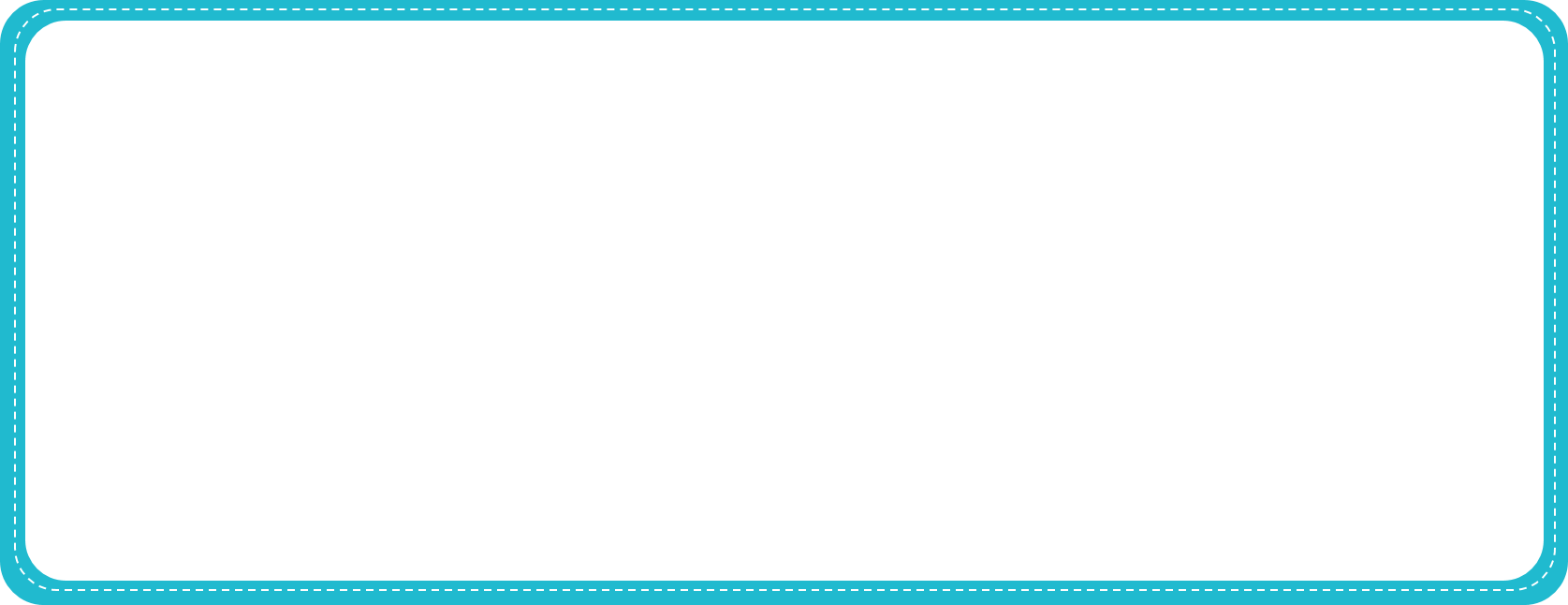 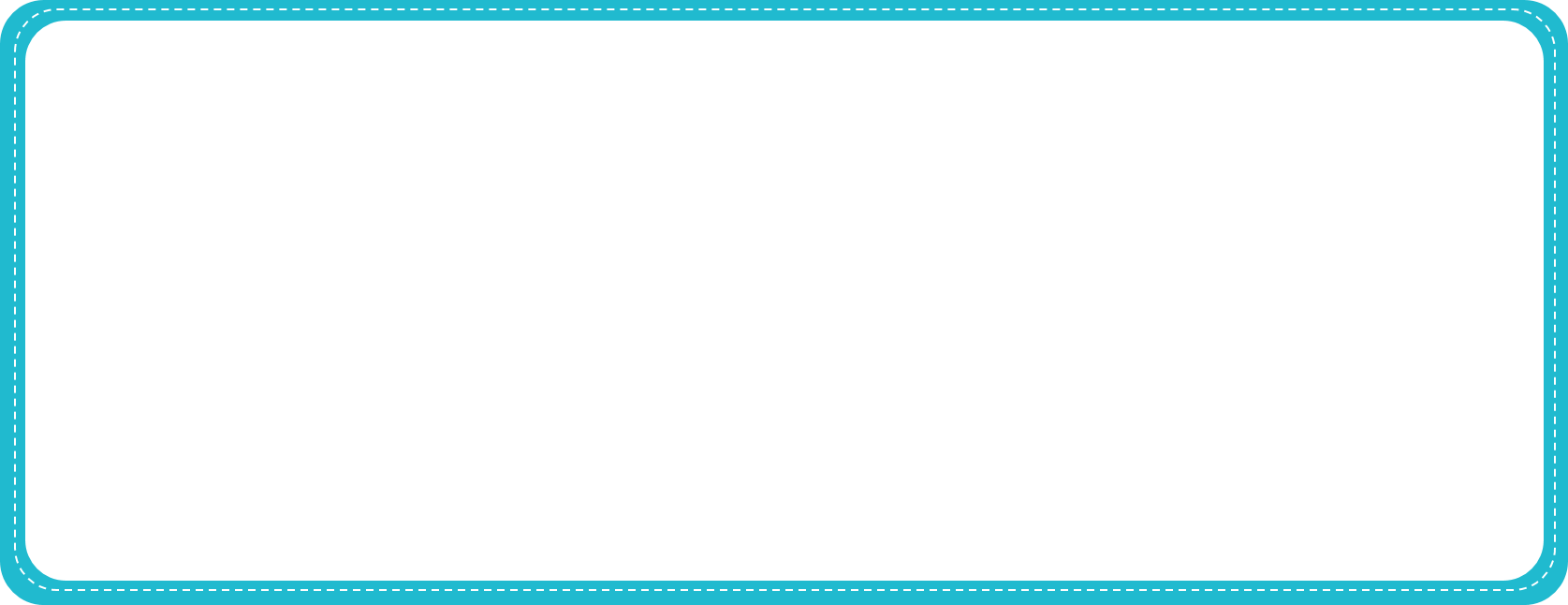 CHỦ NGỮ
VỊ NGỮ
Bài 2: Xác định chủ ngữ, vị ngữ trong mỗi câu : 
Ai là gì? em vừa tìm được.
a) Nguyễn Tri Phương là người Thừa Thiên.
Cả hai ông đều không phải là người  Hà Nội.
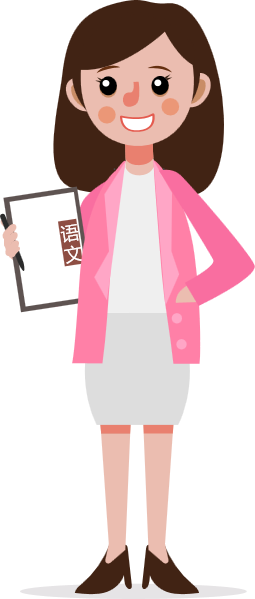 b) Ông Năm là dân ngụ cư của làng này.
c) Cần trục là cánh tay kì diệu của các chú công nhân.
Bài 3: Có lần, em cùng một số bạn trong lớp đến thăm bạn Hà bị ốm. Em giới thiệu với bố mẹ bạn Hà từng người trong nhóm.
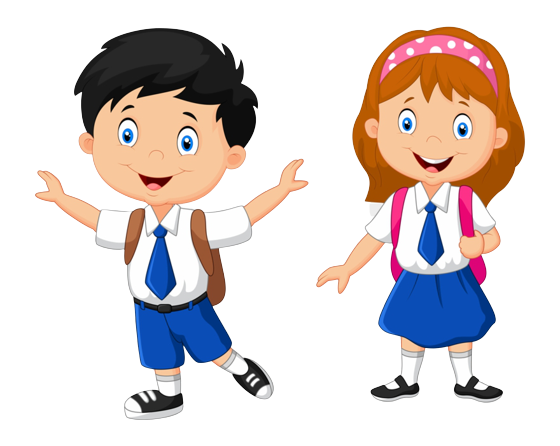 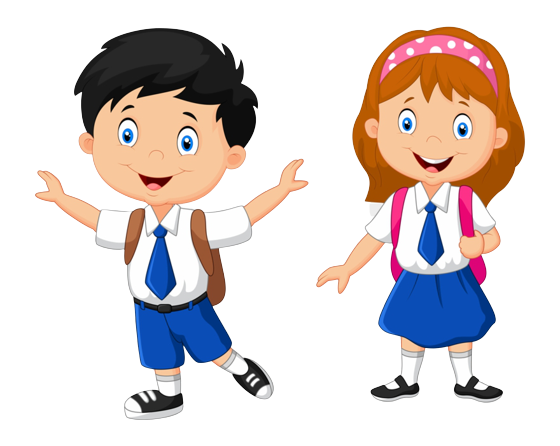 Hãy viết một đoạn văn ngắn kể lại chuyện đó, trong đoạn văn có 
sử dụng câu kể: Ai là gì?
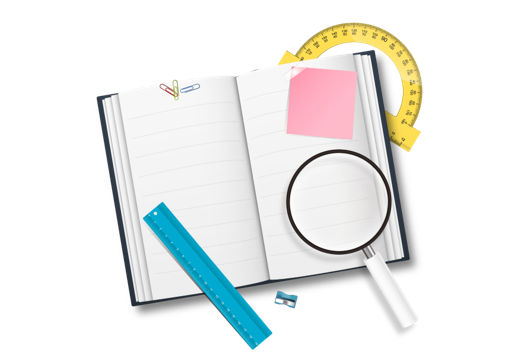 Ví dụ : Mấy hôm nay, Hà bị ốm không đi học được. Nên cuối buổi học lớp em đến thăm Hà. Gặp mẹ Hà, em thay mặt các bạn giới thiệu: “Thưa bác, chúng cháu là bạn cùng lớp với  Tùng. Biết Tùng  bị ốm nên chúng cháu đến thăm bạn ấy ạ!"
Cháu tên là Tài lớp trưởng của lớp ạ! Còn đây là bạn Nga, bạn Mai và bạn Nam. Bạn Hiền Mai là lớp phó học tập lớp cháu. Bạn Nam là lớp phó lao động. Còn bạn Nga là Tổ trưởng tổ 1 ạ...
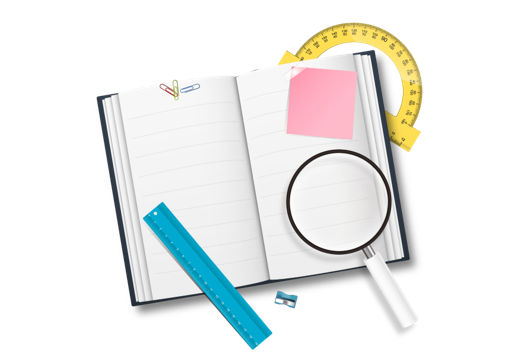 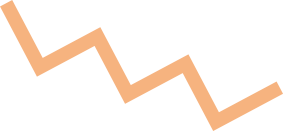 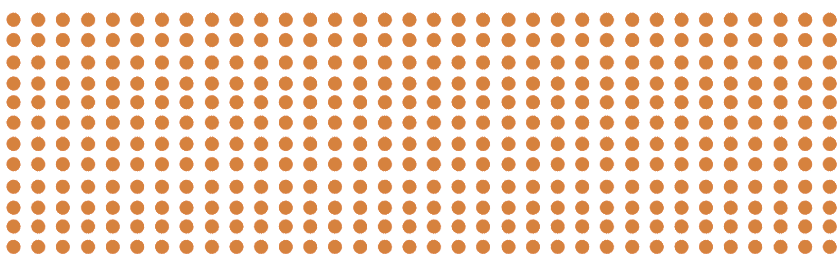 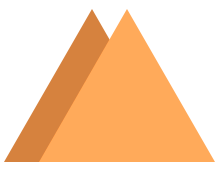 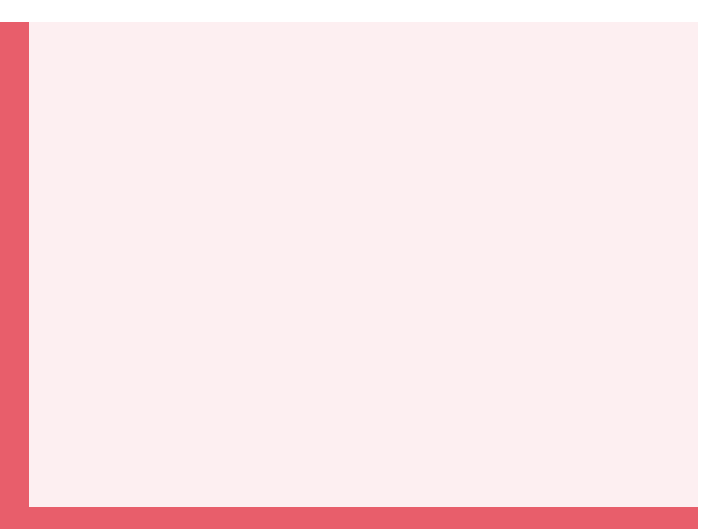 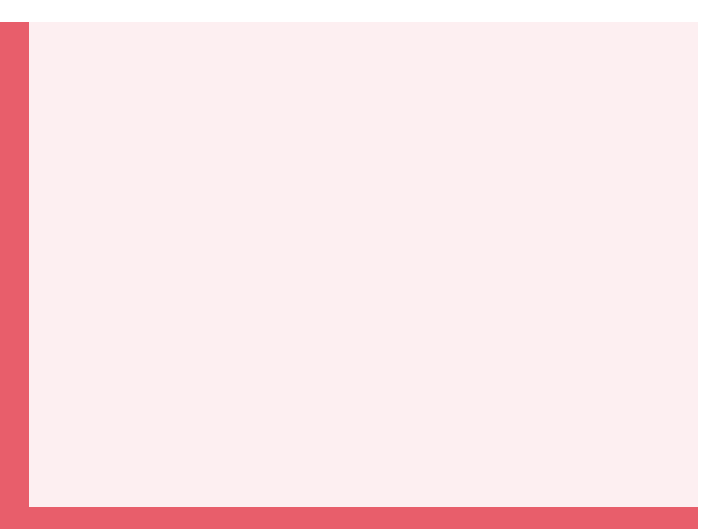 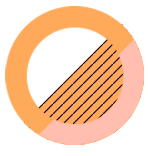 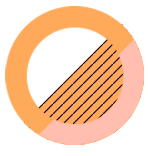 Củng cố
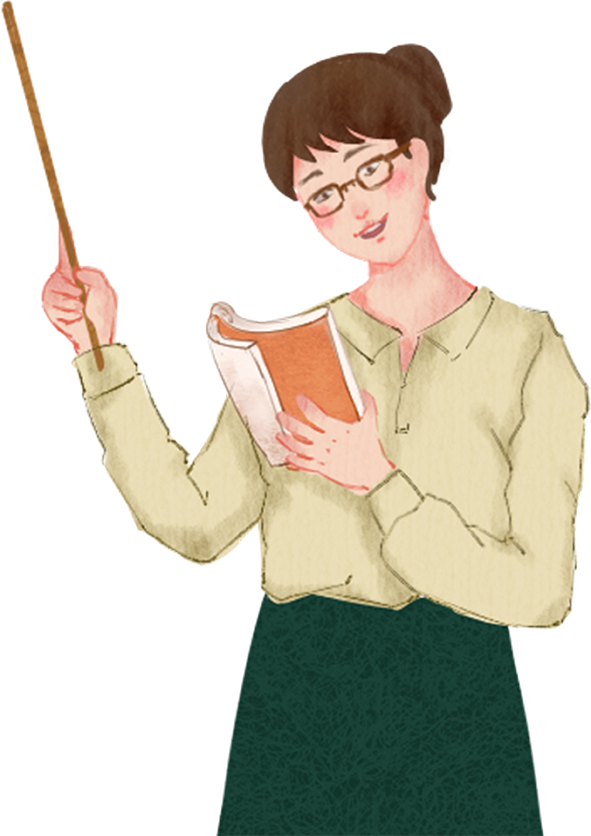 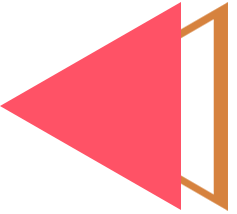 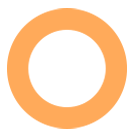 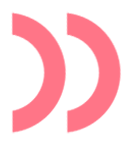 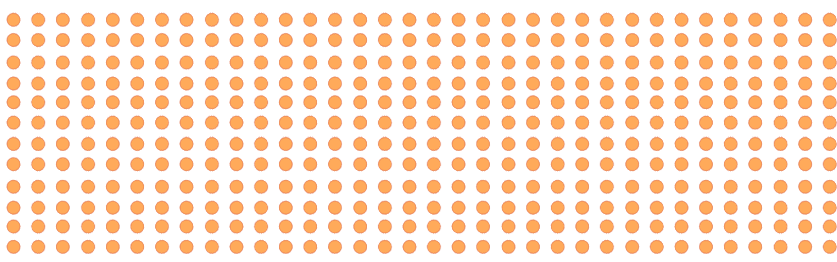 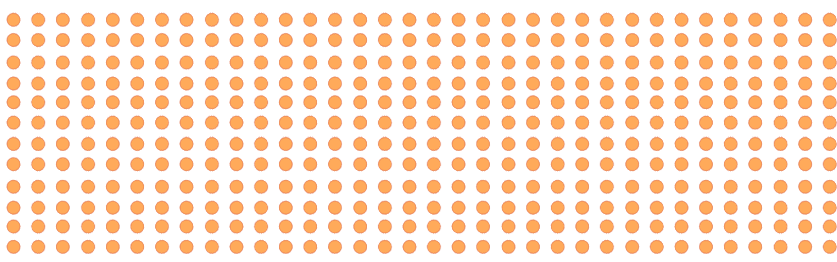 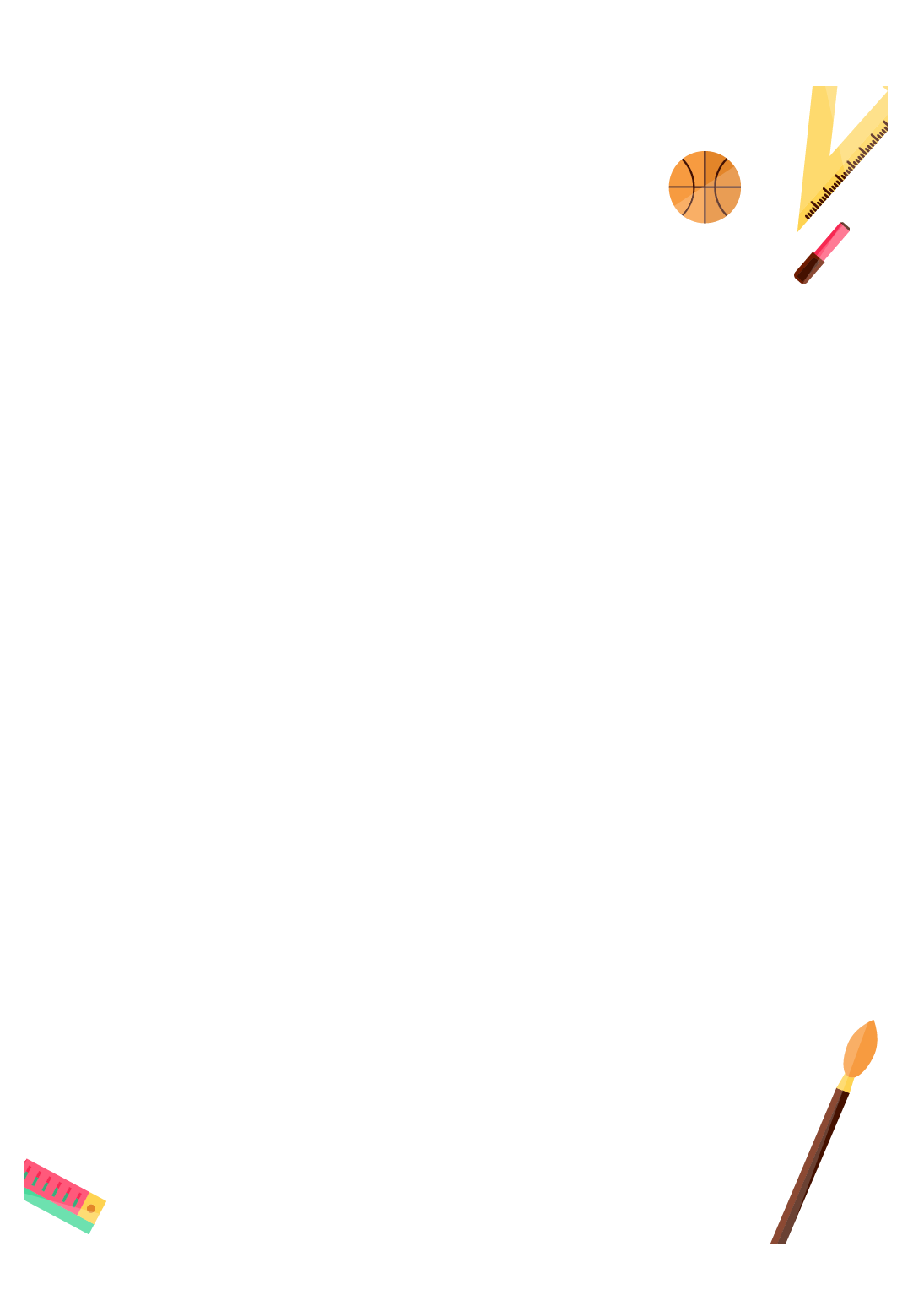 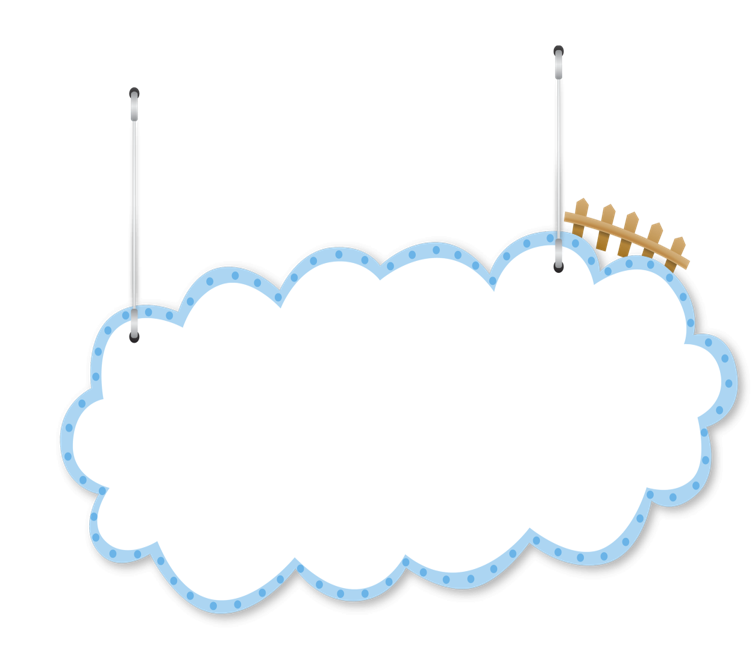 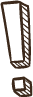 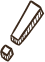 Ai  là gì ?
Câu kể
là gì? ( là ai, là con gì) ?
Ai (con gì, cái gì)?
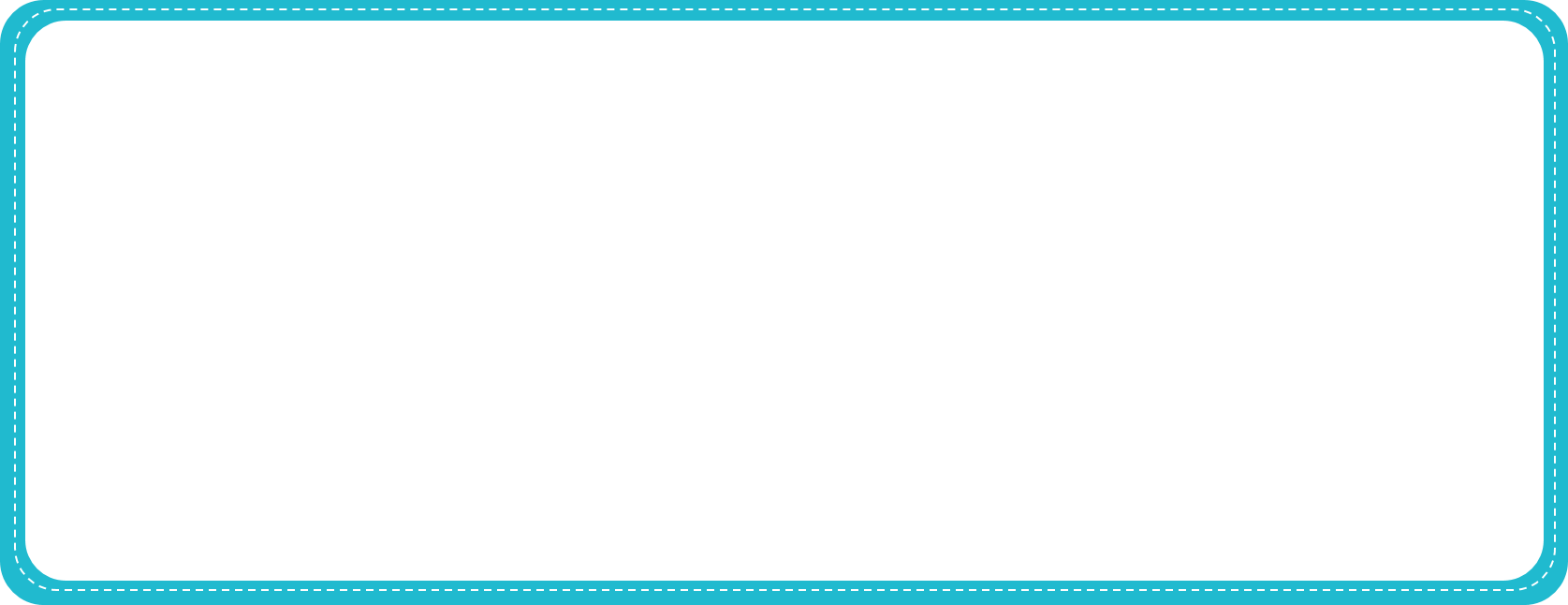 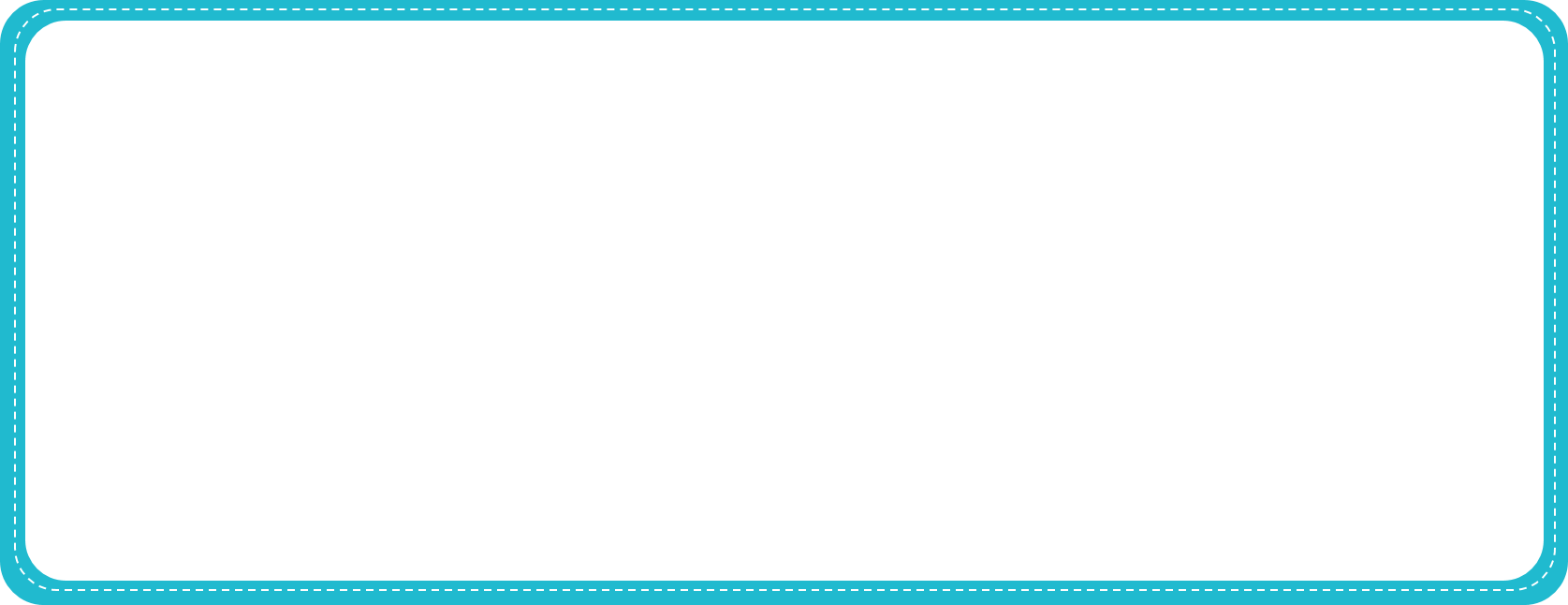 CHỦ NGỮ
VỊ NGỮ
Dặn dò
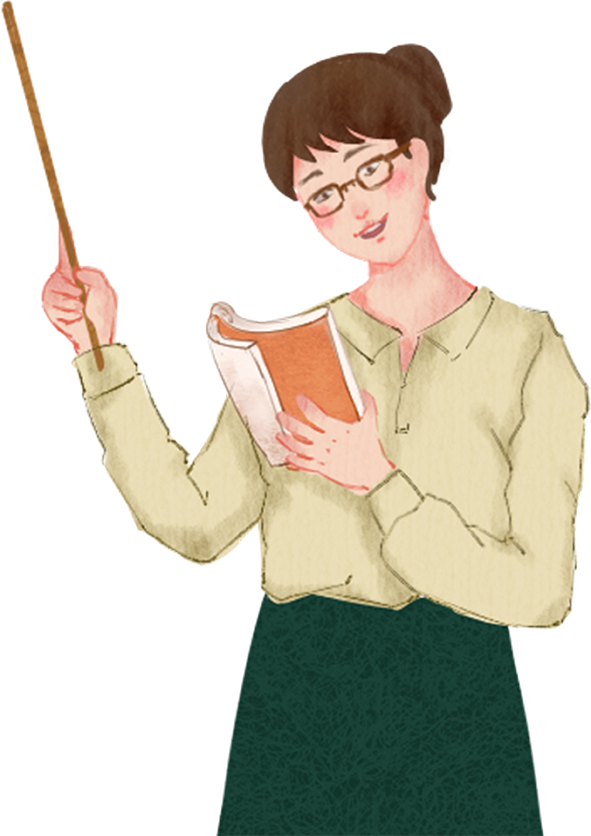 - Hoàn thành bài;
Chuẩn bị bài tiếp theo
Chúc các bạn
 học tốt
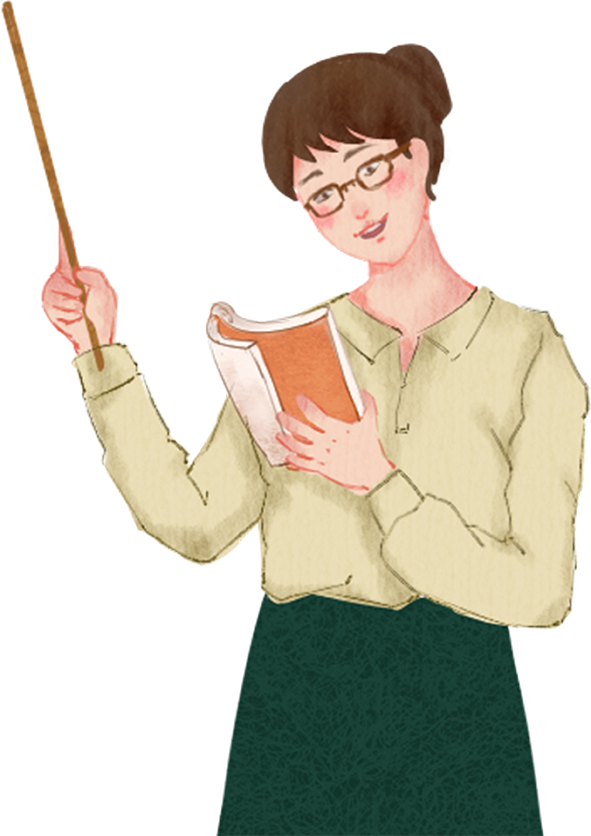 Câu nào dưới đây thuộc kiểu
câu kể Ai là gì?
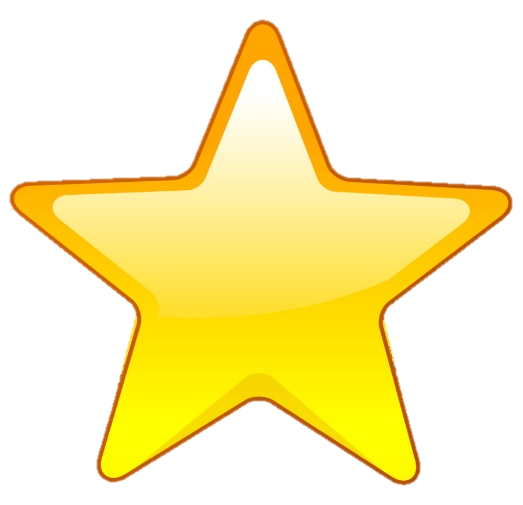 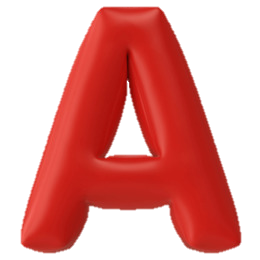 Bạn Nam là lớp trưởng lớp em.
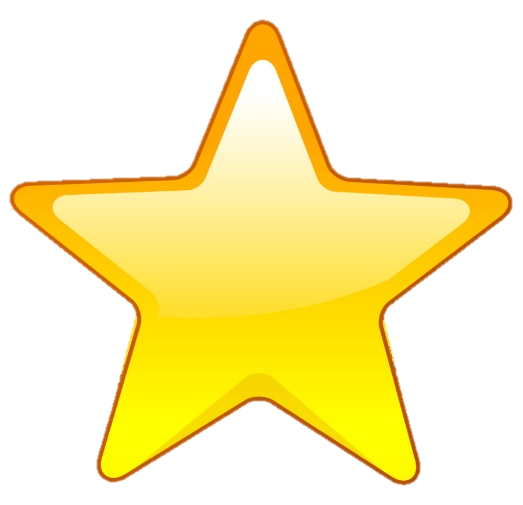 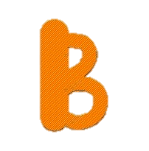 Bạn Nam học rất giỏi.
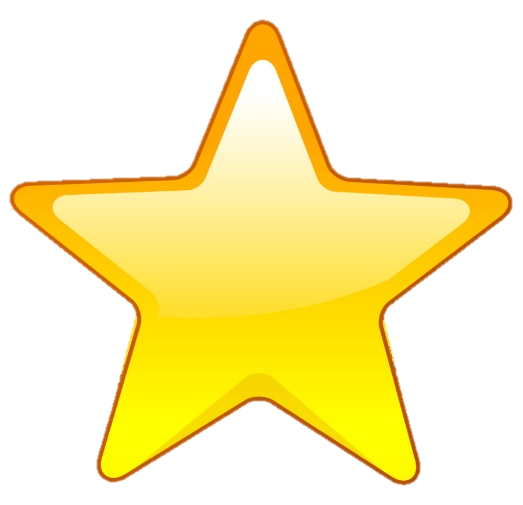 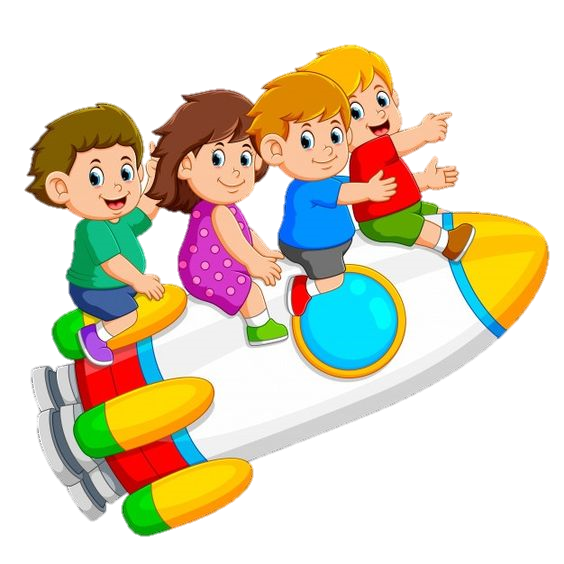 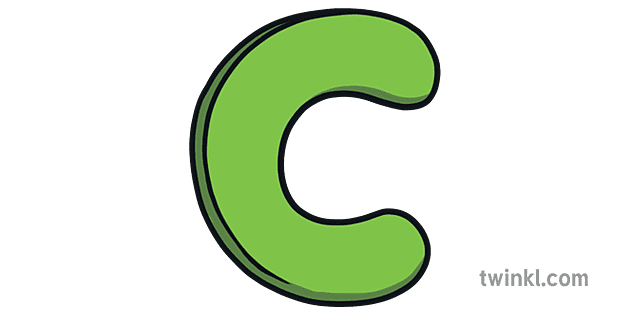 Bạn Nam đang lau bảng.
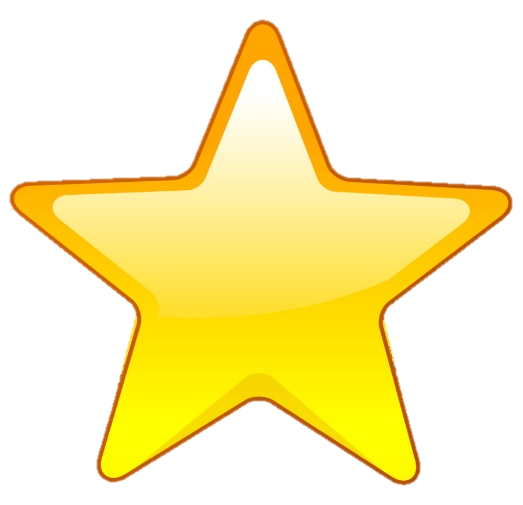 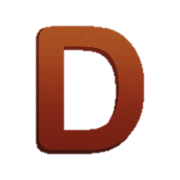 Bạn Nam rất thích vẽ.
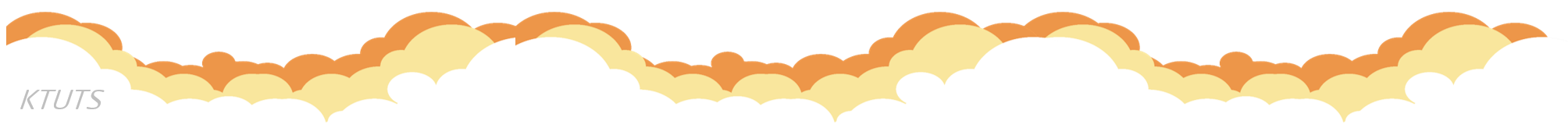 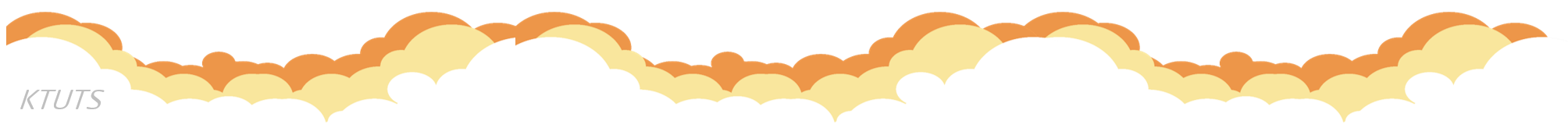 Click hình em bé quay lại
Câu kể: “Bạn ấy là hoạ sĩ nhỏ đấy.” được dùng để:
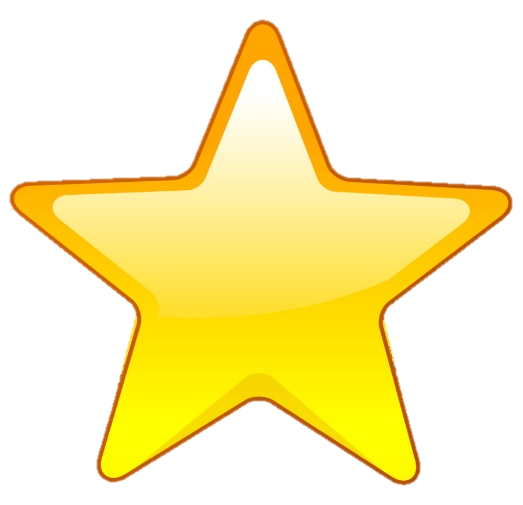 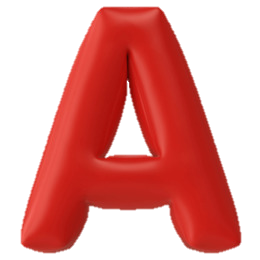 Câu dùng để giới thiệu.
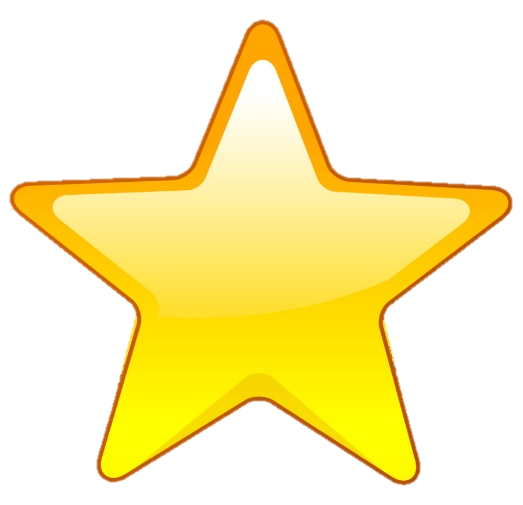 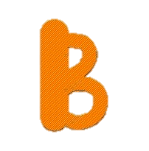 Câu dùng để nêu nhận định.
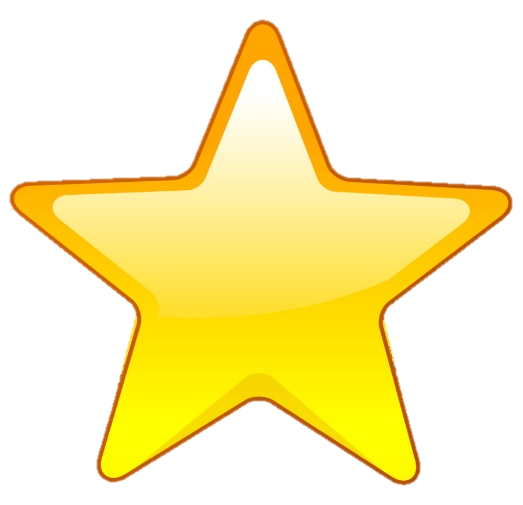 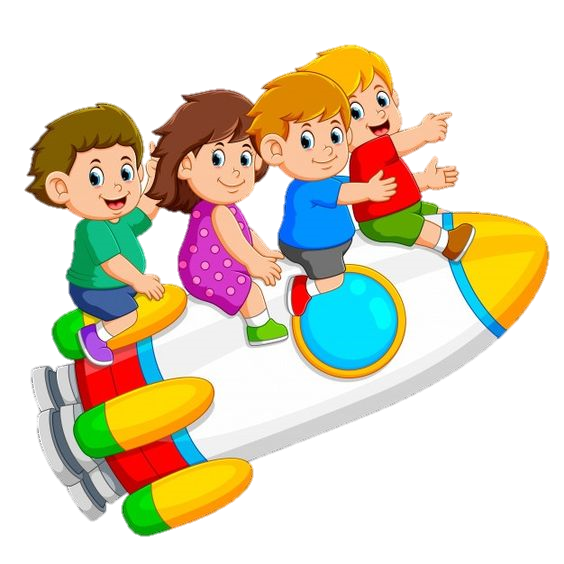 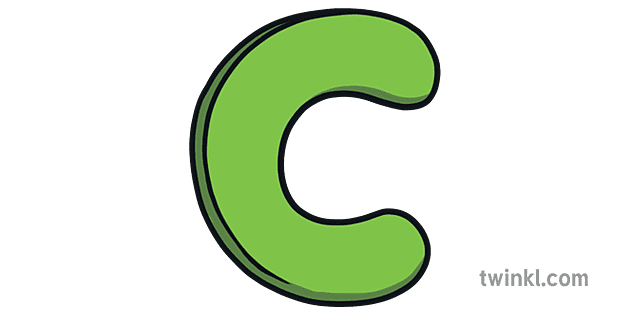 Câu dùng để khen ngợi.
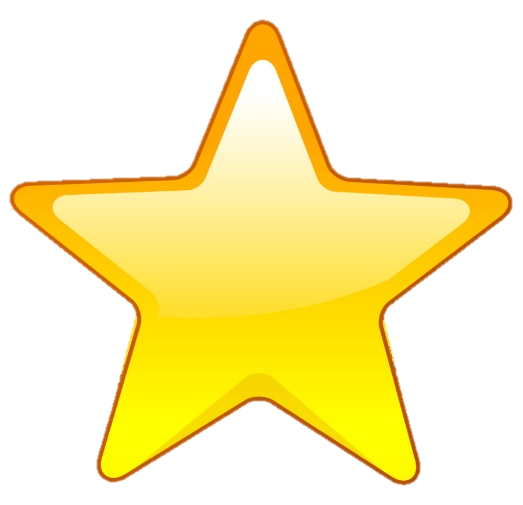 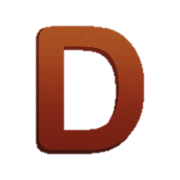 Câu dùng để hỏi.
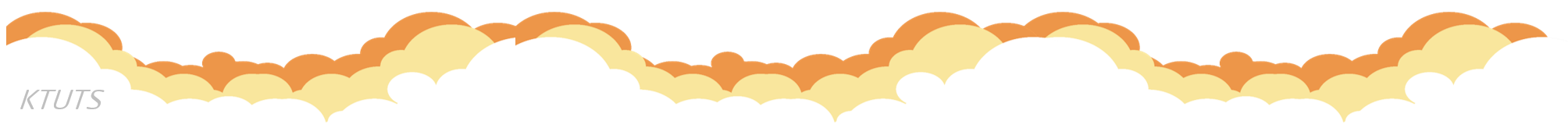 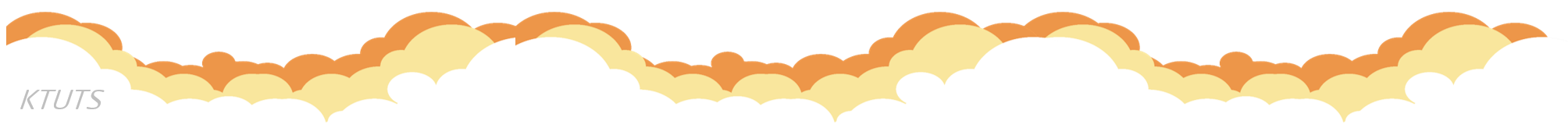 Click hình em bé quay lại
Chủ ngữ trong câu: “Các bạn ấy là học sinh lớp 4/5” là:
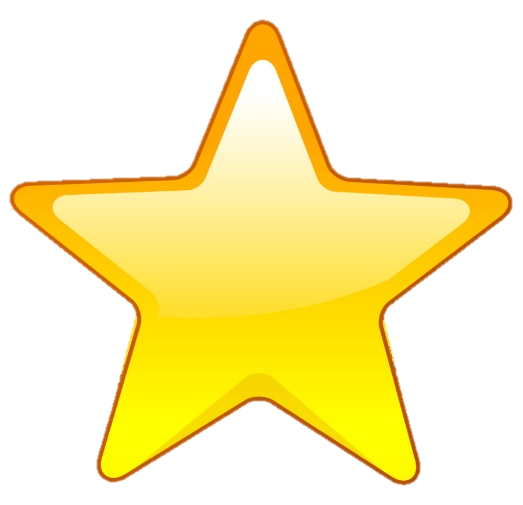 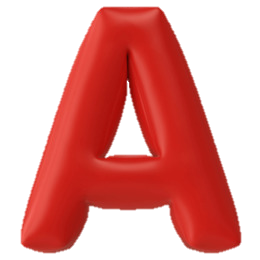 Các bạn ấy
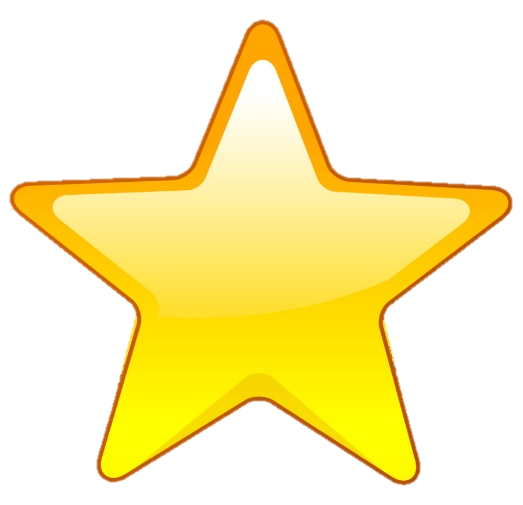 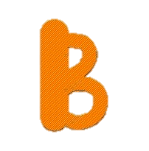 Bạn ấy
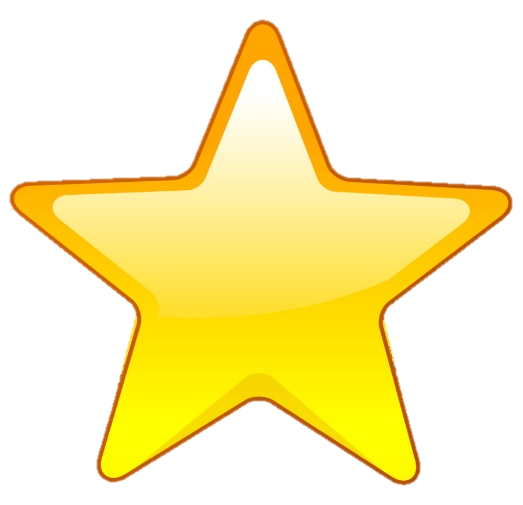 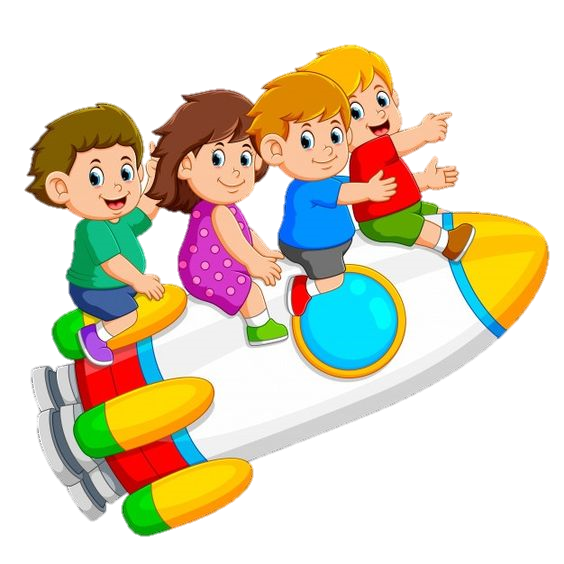 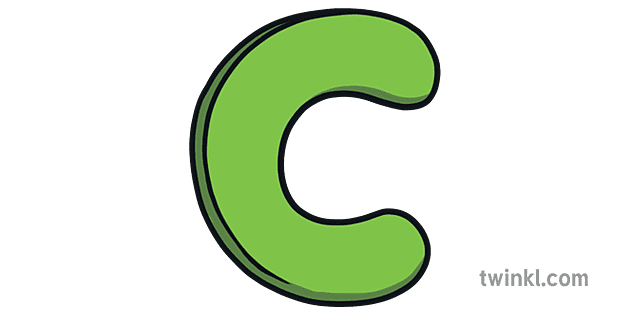 Bạn
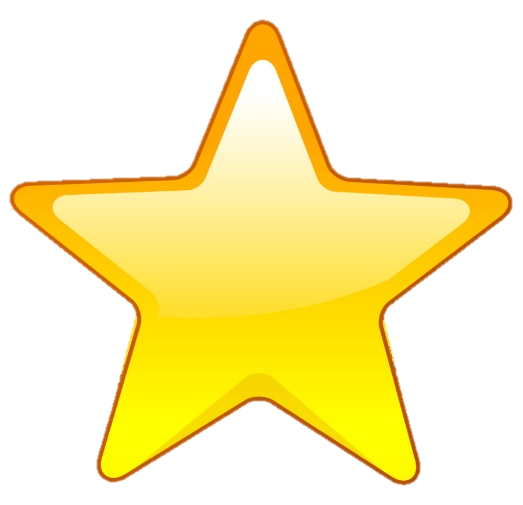 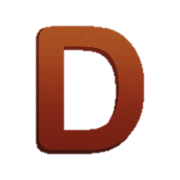 Các bạn ấy là
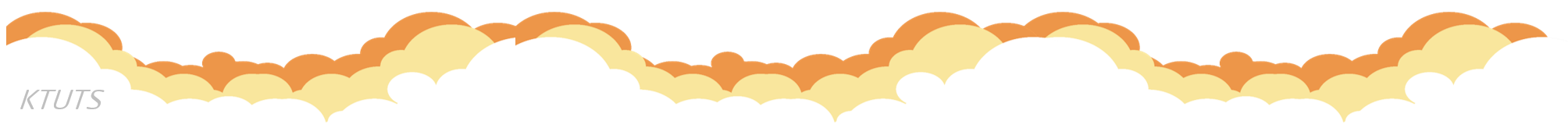 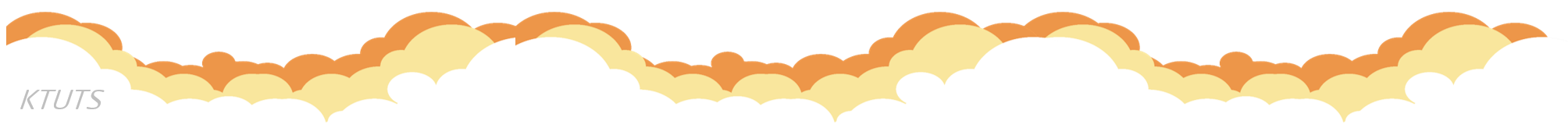 Click hình em bé quay lại
Vị ngữ trong câu: “Chúng em là học sinh trường Tiểu học Quang Trung.” là
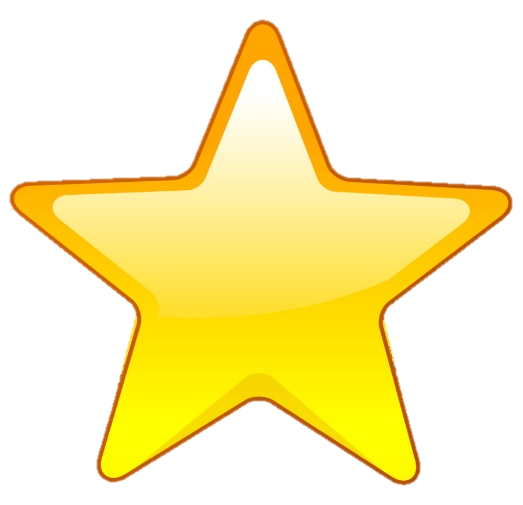 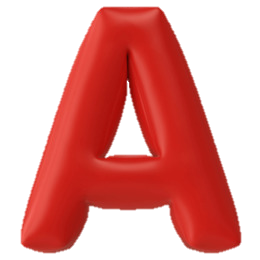 Chúng em là học sinh
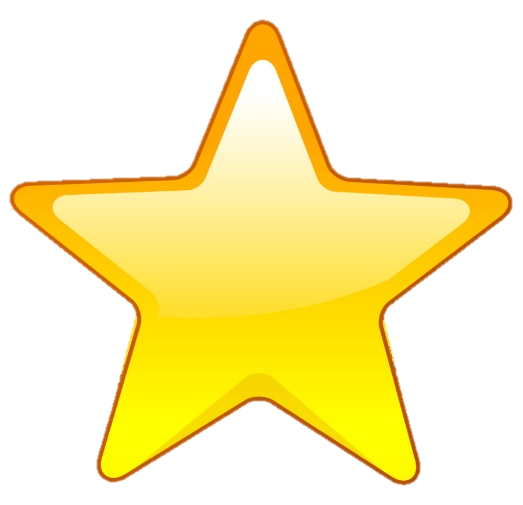 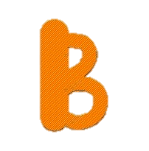 là học sinh trường Tiểu học Quang Trung
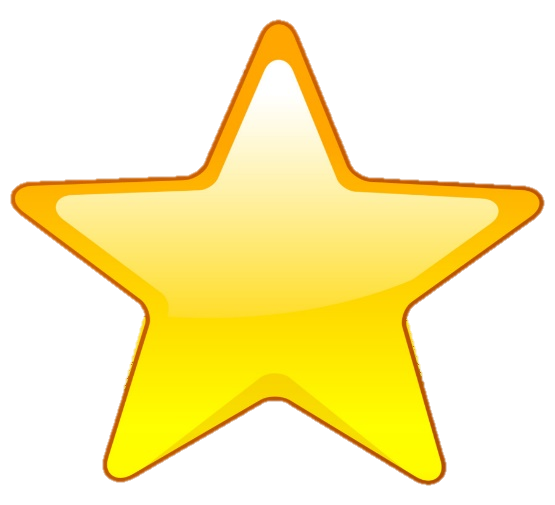 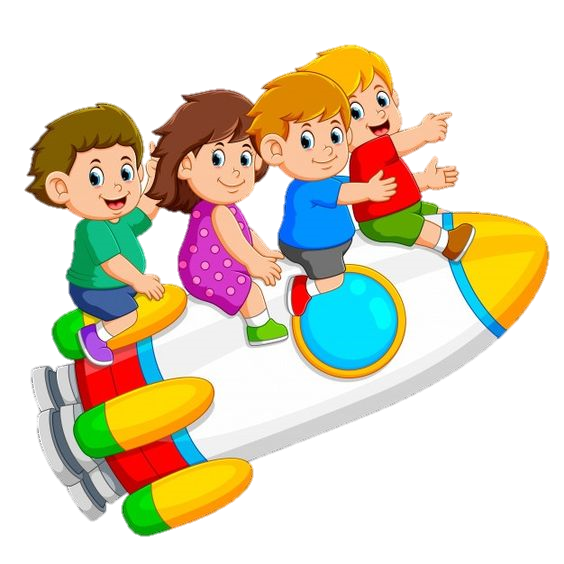 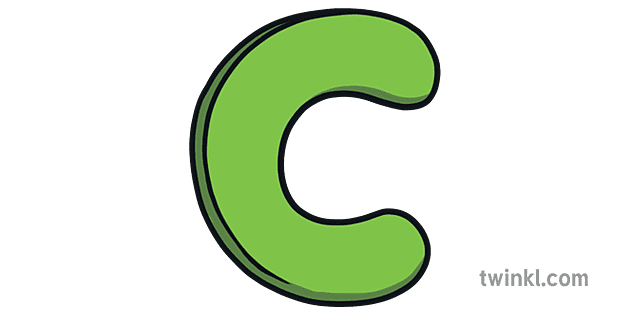 học sinh trường Tiểu học Quang Trung
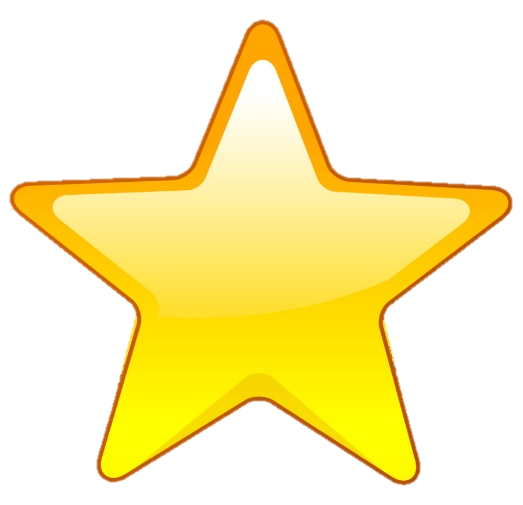 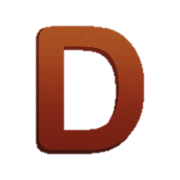 Cả câu A và B đúng
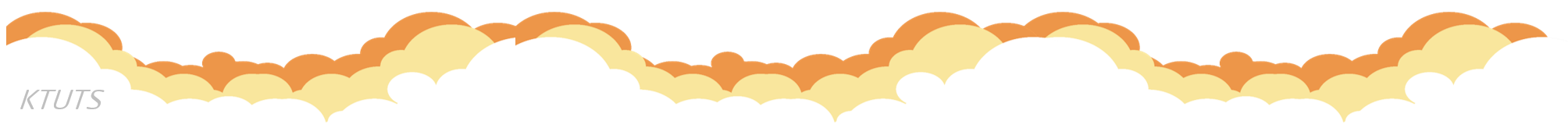 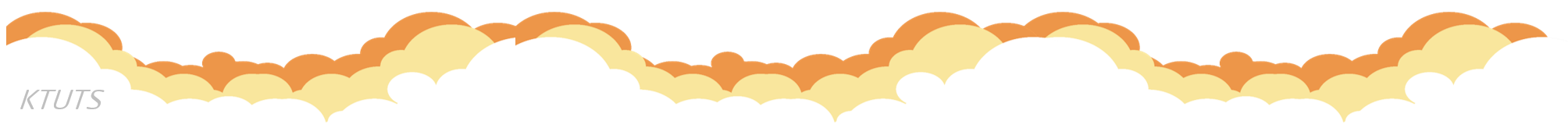 Click hình em bé quay lại